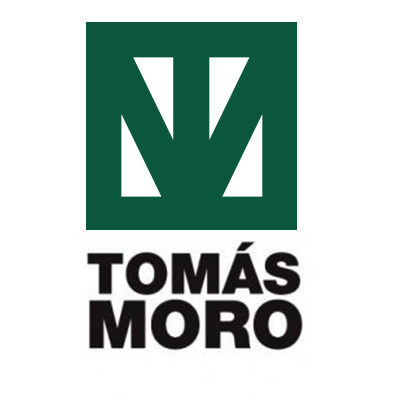 CENTRO EDUCATIVO TOMÁS MORO
PLANTEL MAGUEY
EQUIPO 1
MAESTROS PARTICIPANTES:
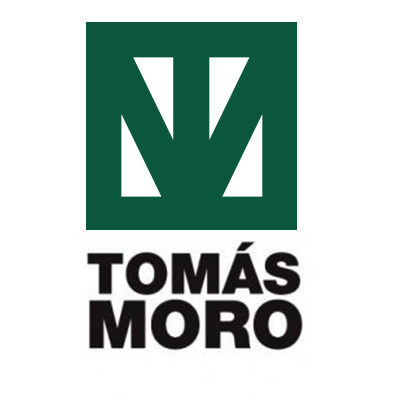 MARÍA TERESA BARROSO RODRÍGUEZ
TALLER DE LECTURA, REDACCIÓN E INICIACIÓN A LA INVESTIGACIÓN DOCUMENTAL I y II
MA. DEL PILAR FERNÁNDEZ ABASCAL
QUÍMICA I y II
ALAN DAMIÁN SÁNCHEZ PULIDO
FÍSICA II
CHRISTIAN GONZÁLEZ JULIÁ
CIBERNÉTICA Y COMPUTACIÓN II
DATOS DEL PROYECTO:
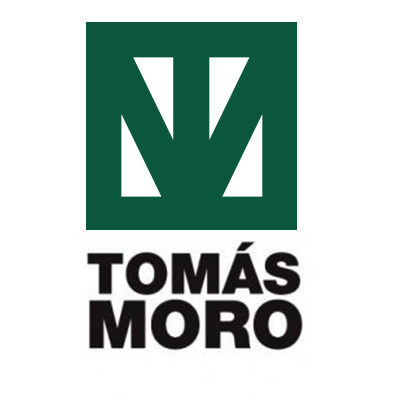 CURSO 2018 - 2019
¿Por qué el aumento de CO2 modifica los ecosistemas marítimos?

Fecha de inicio: Agosto de 2018
Fecha de término: Mayo de 2021
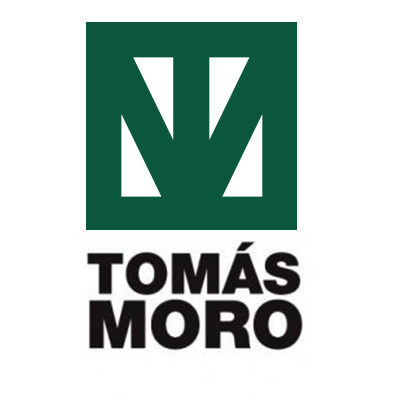 C.A.I.A.C (PLENARIA)
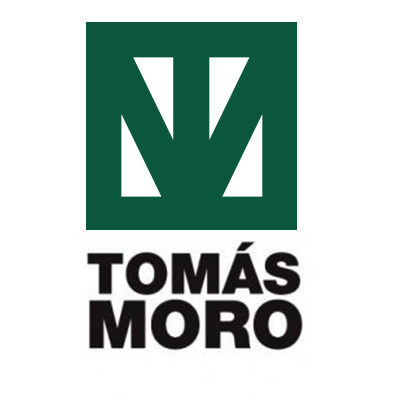 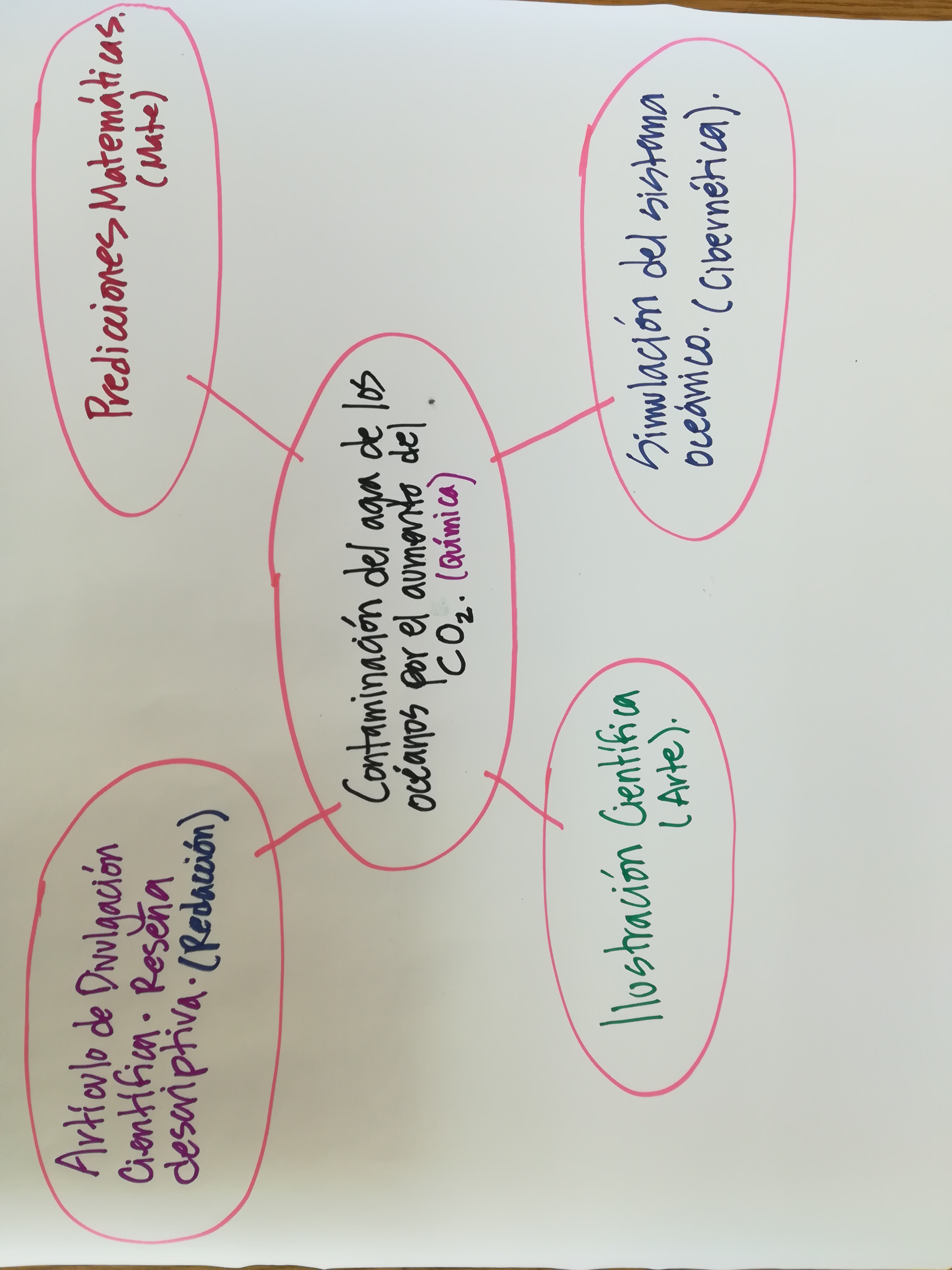 ORGANIZADOR GRÁFICO:
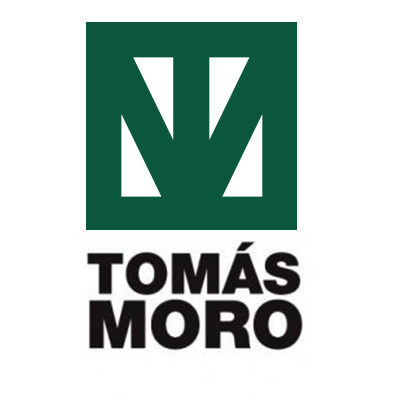 INTRODUCCIÓN:
El aumento de emisiones de CO2 en el ambiente genera que éste se disuelva en el agua de los océanos, modificando su pH. Esto implica que se modifique la temperatura del agua y se alteren las corrientes y los ecosistemas marítimos.
Es importante que los alumnos comprendan que la alteración de estas variables tiene consecuencias negativas en el mundo que les rodea.
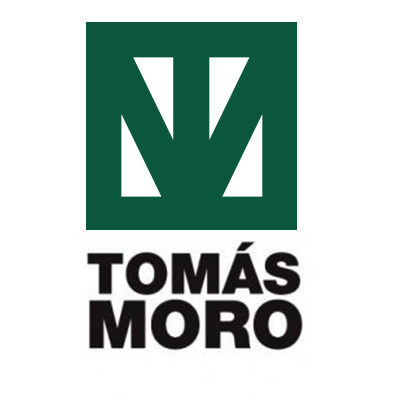 OBJETIVO GENERAL:
A partir de la lectura de diversos artículos de divulgación científica y de la realización de simulaciones informáticas, comprender cómo el aumento de CO2 en el aire modifica la acidez en los océanos, generando un cambio en la temperatura y corrientes marinas y modificando el ecosistema.
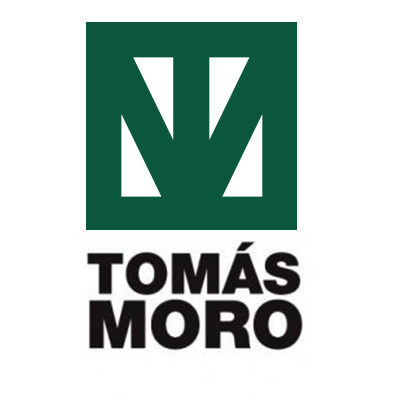 PREGUNTA GENERADORA:
¿Cómo afecta el CO2 del aire en el pH del agua? ¿Cómo afecta la temperatura del agua a las corrientes marinas? ¿Qué otros factores influyen en el fenómeno estudiado?
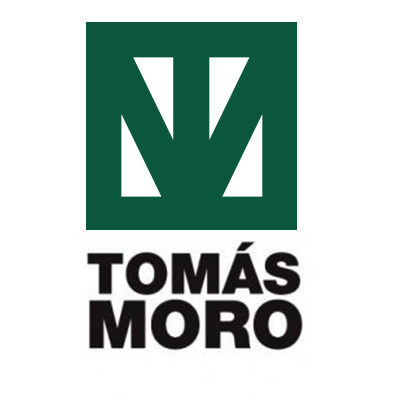 CONTENIDO:
Termodinámica, ley cero, calor específico y convección.
Composición del aire, concepto de pH. 
Lectura exploratoria y analítica, elaboración de paráfrasis y resúmenes, elaboración de reseña descriptiva. 
Sistemas naturales, programación modular, estructuras de datos definidos por el usuario.
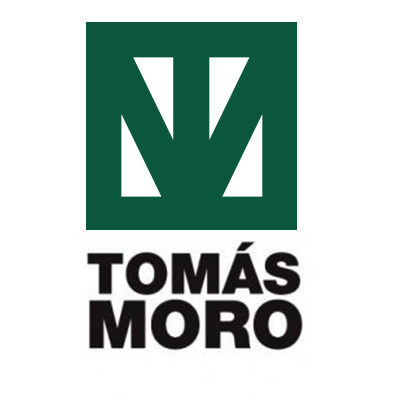 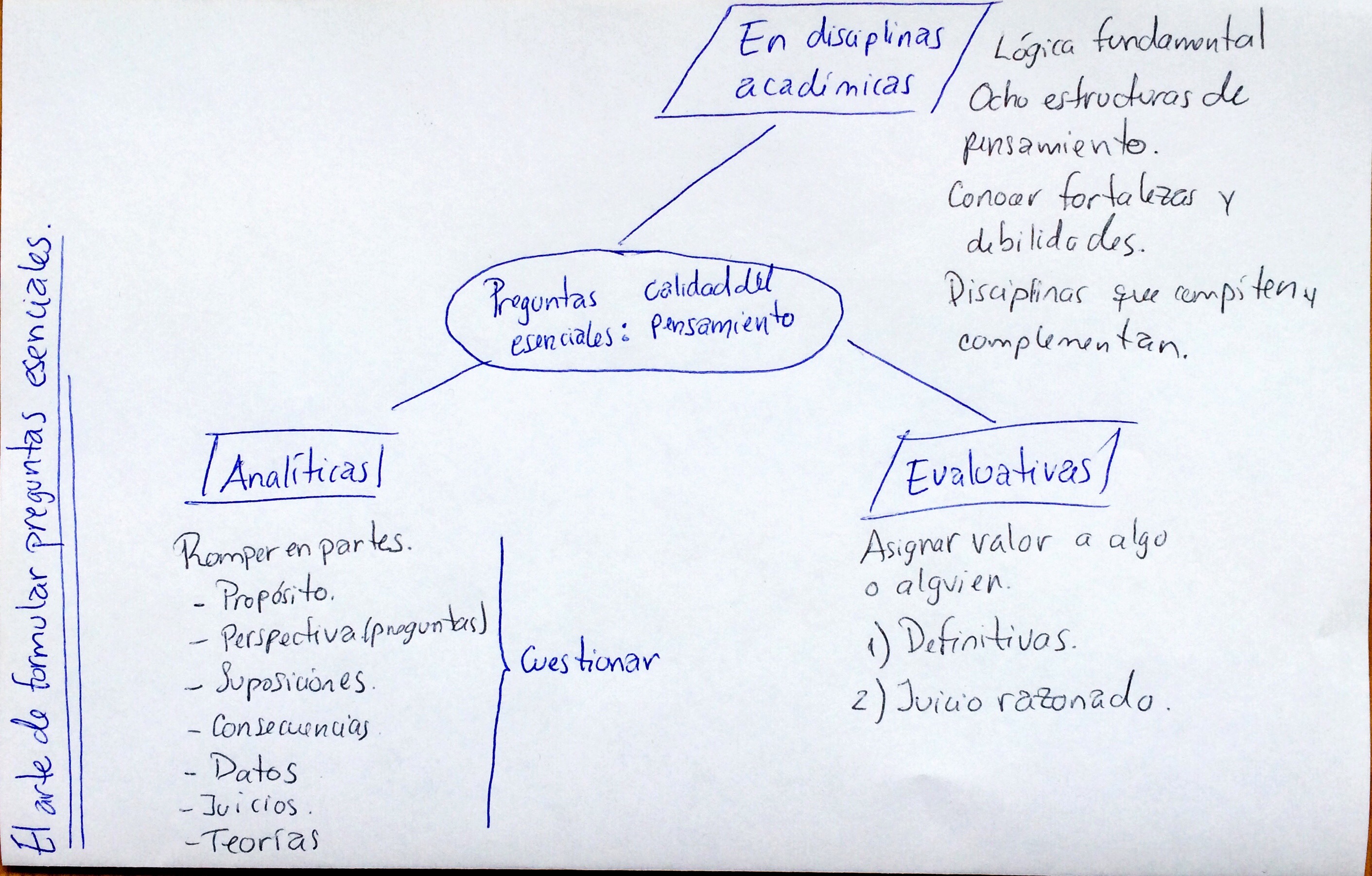 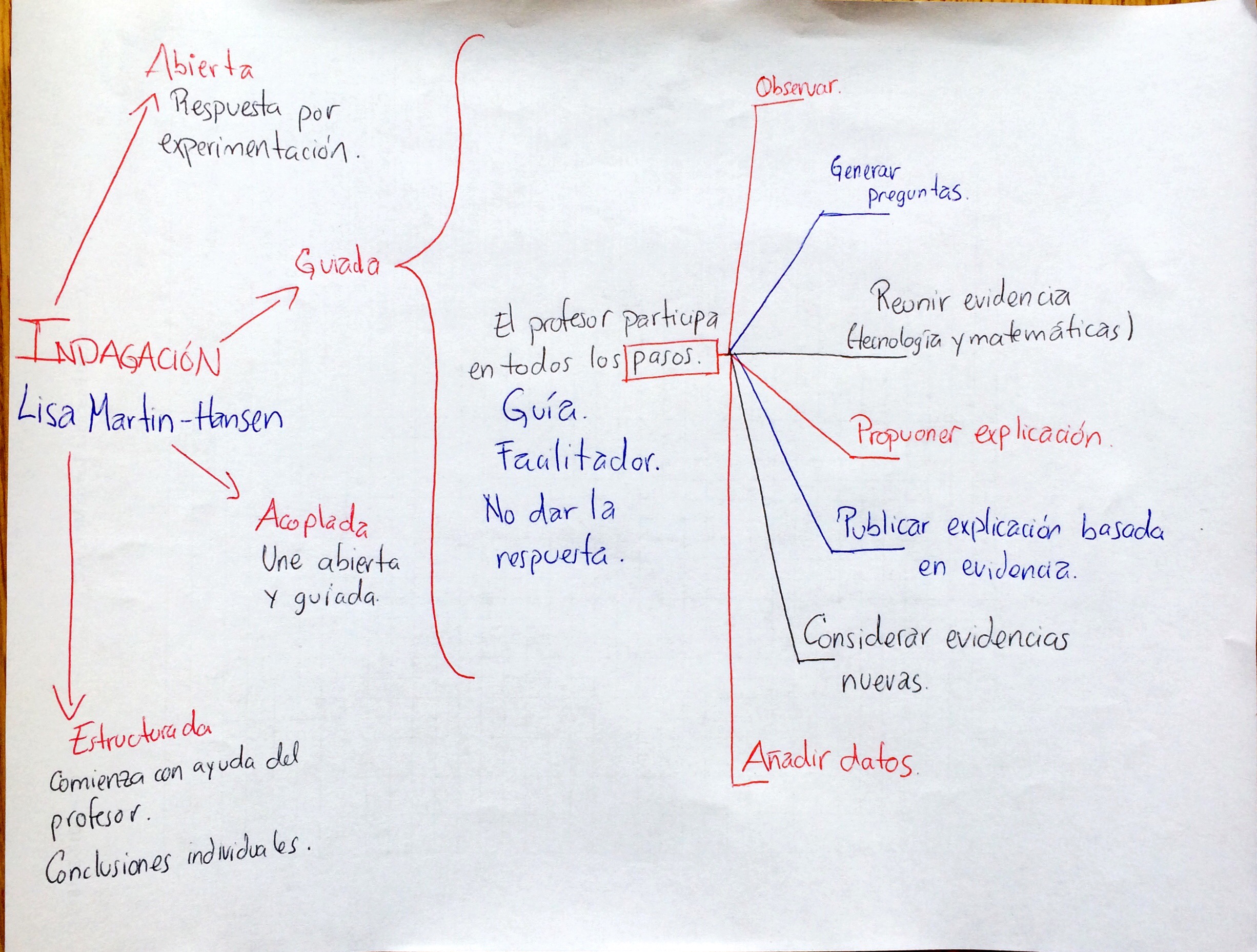 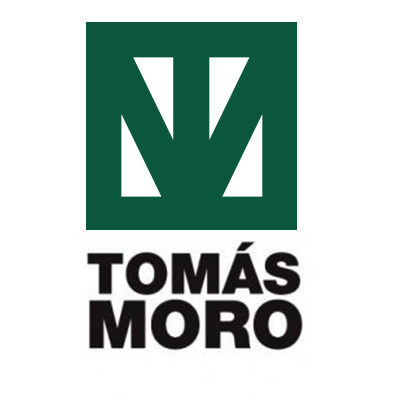 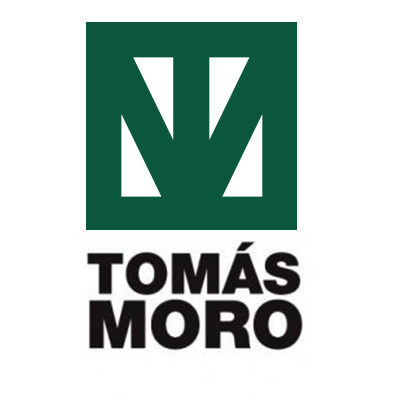 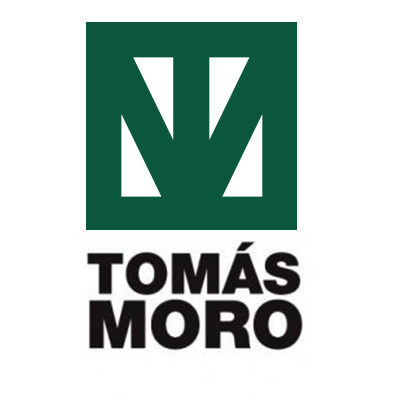 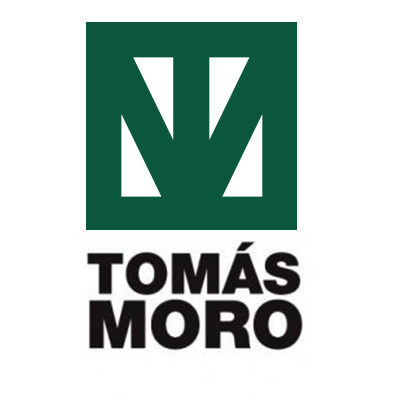 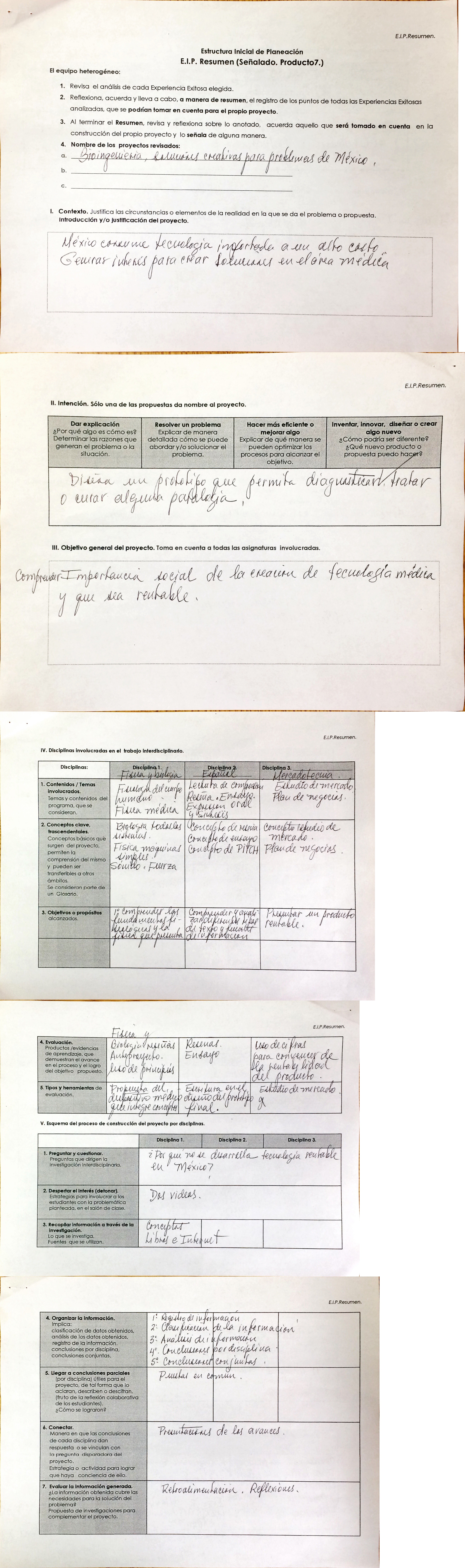 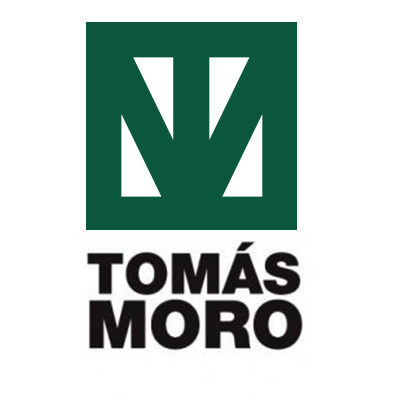 PRODUCTO 3:

FOTOGRAFÍAS DE LA SESIÓN

(1ª R.T)
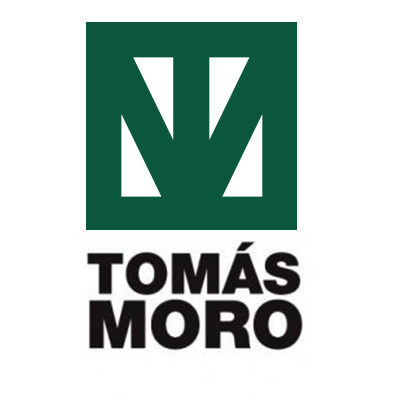 FOTOGRAFÍAS DE LA SESIÓN

(2ª R.T)
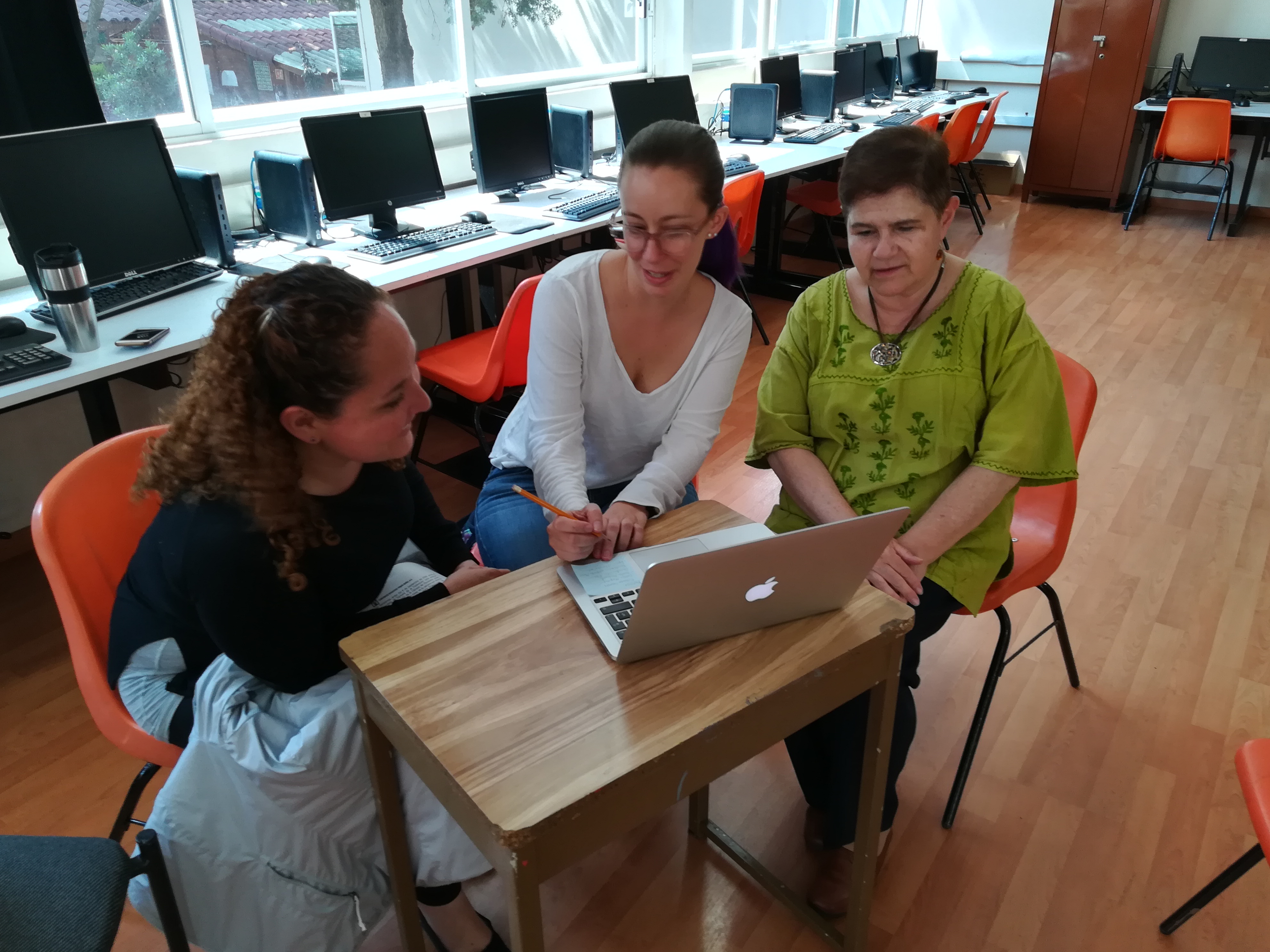 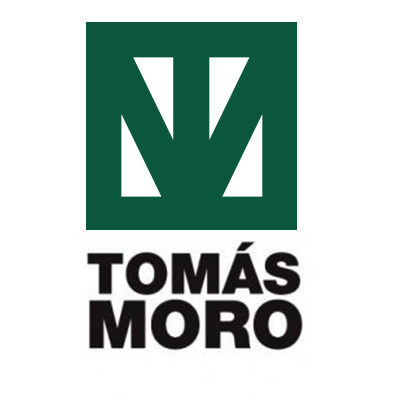 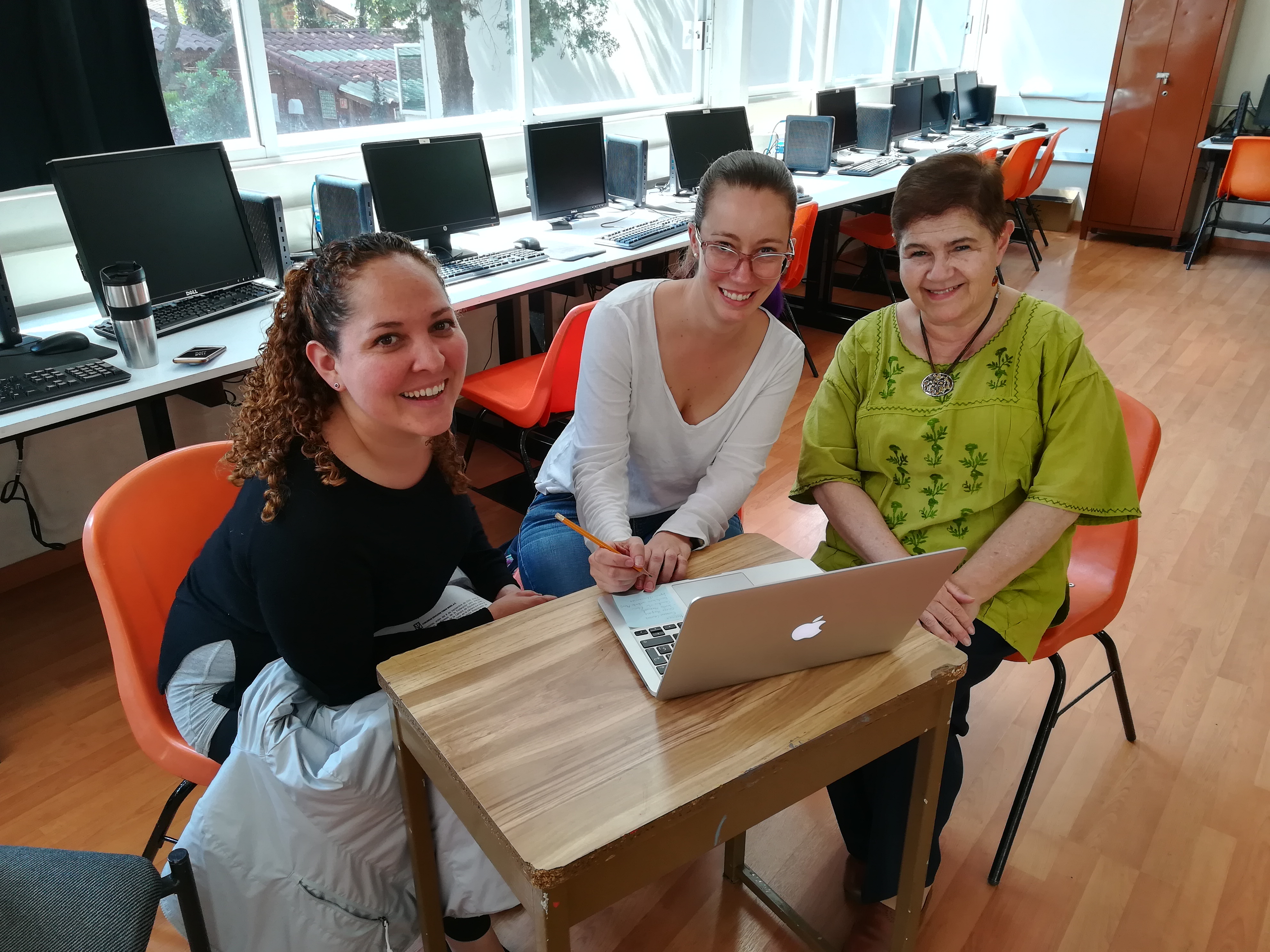 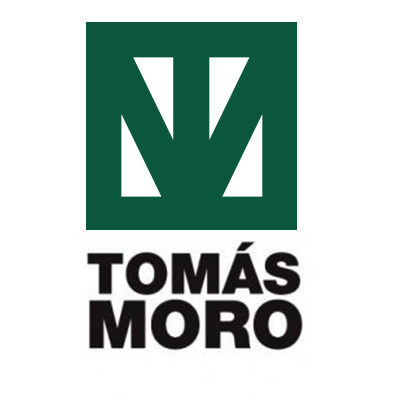 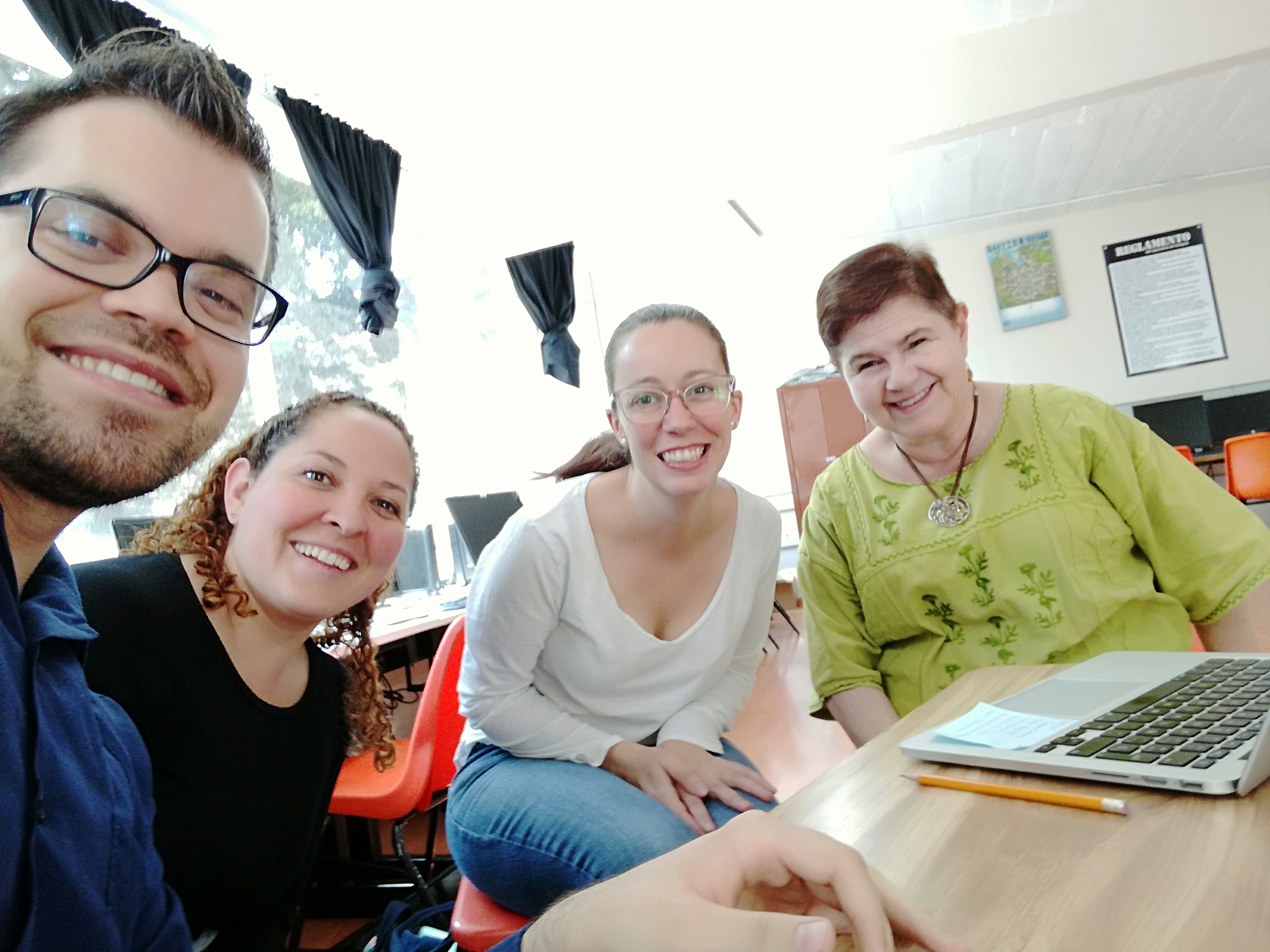 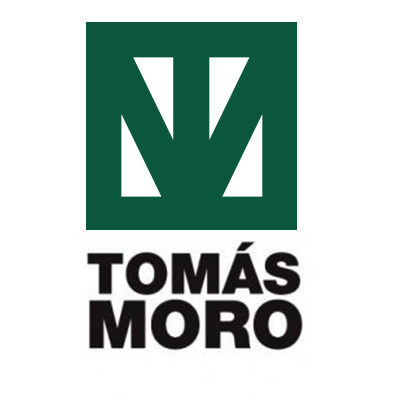 Producto 10. Evaluación. Tipos, herramientas y productos de Aprendizaje.
Informe Personal (KPSI) Knowledge, prior study inventory

Se realiza un inventario del conocimiento previo a través de un cuestionario escalado (columnas: estudio del concepto, y a que grado- no lo conozco, escaso, incompleto, aceptable, podría explicarlo).
Con el fin de: adecuar la planeación a las necesidades grupo
SQA
cuadro en donde mencionan, lo que saben, lo que quieren saber y finalmente anotan los conocimientos que van adquiriendo.
Se utiliza: 
*al inicio de ciclo
*antes de iniciar un tema nuevo
Características
Implementada por: El profesor
Observación
se les acota una tarea y se observa el estatus de conocimientos y habilidades
Técnicas
Evaluación Diagnóstica

Evaluación previa a un proceso educativo
Escala de Rango

Los alumnos ubican su nivel de conocimiento sobre conocimientos o habilidades en un rango.
Inicial

Reconoce si hay o no conocimientos previos pertinentes. Permite identificar el nivel (desarrollo cognitivo, actitudes) de los alumnos
Lista de Cotejo

se acotan las habilidades o conocimientos previos y se tachan o palomean.
Puede ser
Puntual

Se realiza en distintos momentos y con temas particulares, permite activar conocimientos previos
Referencias
*Díaz Barriga, F;Hernández Rojas, G (2010). Constructivismo y Evaluación Educativa. en Tipos de evaluación, en Estrategias Docentes para un Aprendizaje Significativo: una interpretación constructivista  pg. 320-329 (3era ed) México:Mc Graw Hill
*Agencia de Estados Unidos para el Desarrollo Internacional. (s.a.). Herramientas de evaluación en el aula. Recuperado de http://uvg.edu.gt/educacion/maestros-innovadores/documentos/evaluacion/Herramientas_Evaluacion.pdf
Por:
Maria Teresa Barroso Rodríguez
Maria del Pilar Fernández Abascal
Cassandra García-López Madrazo
Equipo: Segundo, German y Katya
Bibliografía: 
1.- ❖ Dirección General de Desarrollo Curricular. (2012). El enfoque formativo de la evaluación, en Herramientas para la evaluación en educación básica. 
México, SEP. Recuperado de 
http://www.seslp.gob.mx/consejostecnicosescolares/PRIMARIA/6-DOCUMENTOSDEAPOYO/LIBROSDEEVALUACION2013/1-ELENFOQUEFORMATIVODELAEVALUACION.pdf  
2.- ❖ Dirección General de Desarrollo Curricular. (2013). Las estrategias y los instrumentos de evaluación desde el enfoque formativo, en Herramientas para la evaluación en educación básica. México, SEP. Recuperado de http://www.educacionespecial.sep.gob.mx/pdf/doctos/2Academicos/h_4_Estrategias_instrumentos_evaluacion.pdf
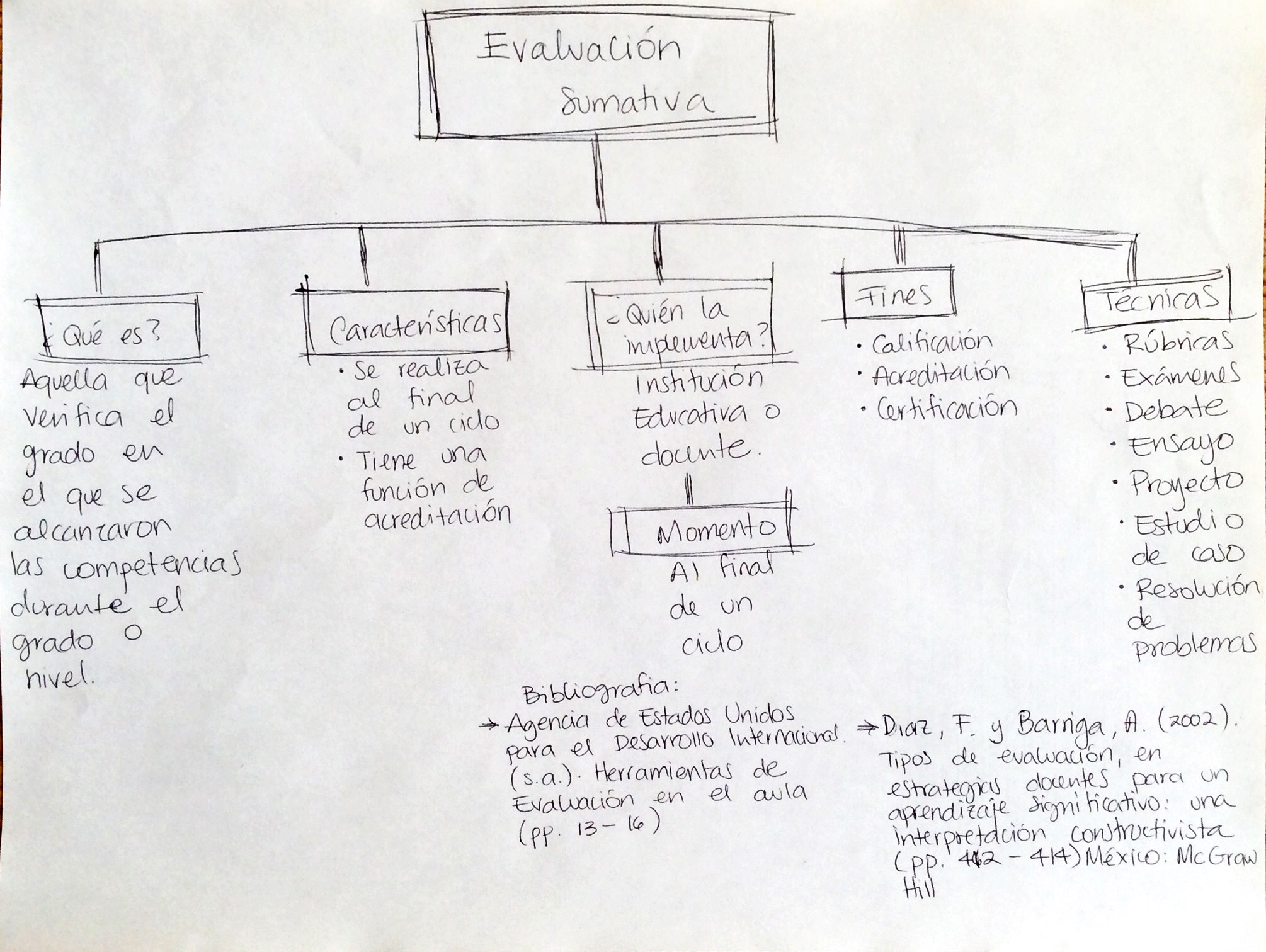 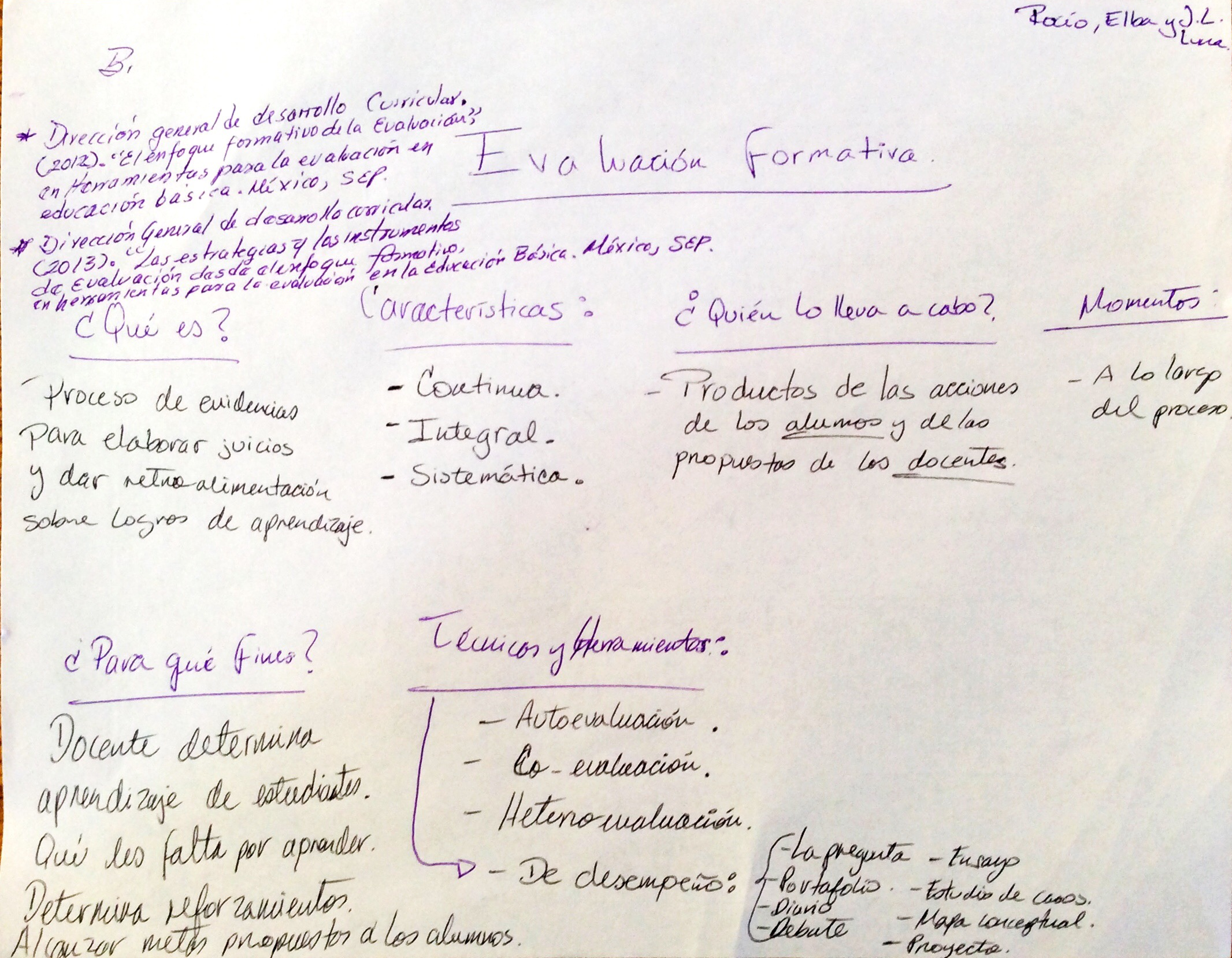 REFLEXIÓN – DOCUMENTO ISI
REFLEXIÓN – REUNIÓN DE ZONA
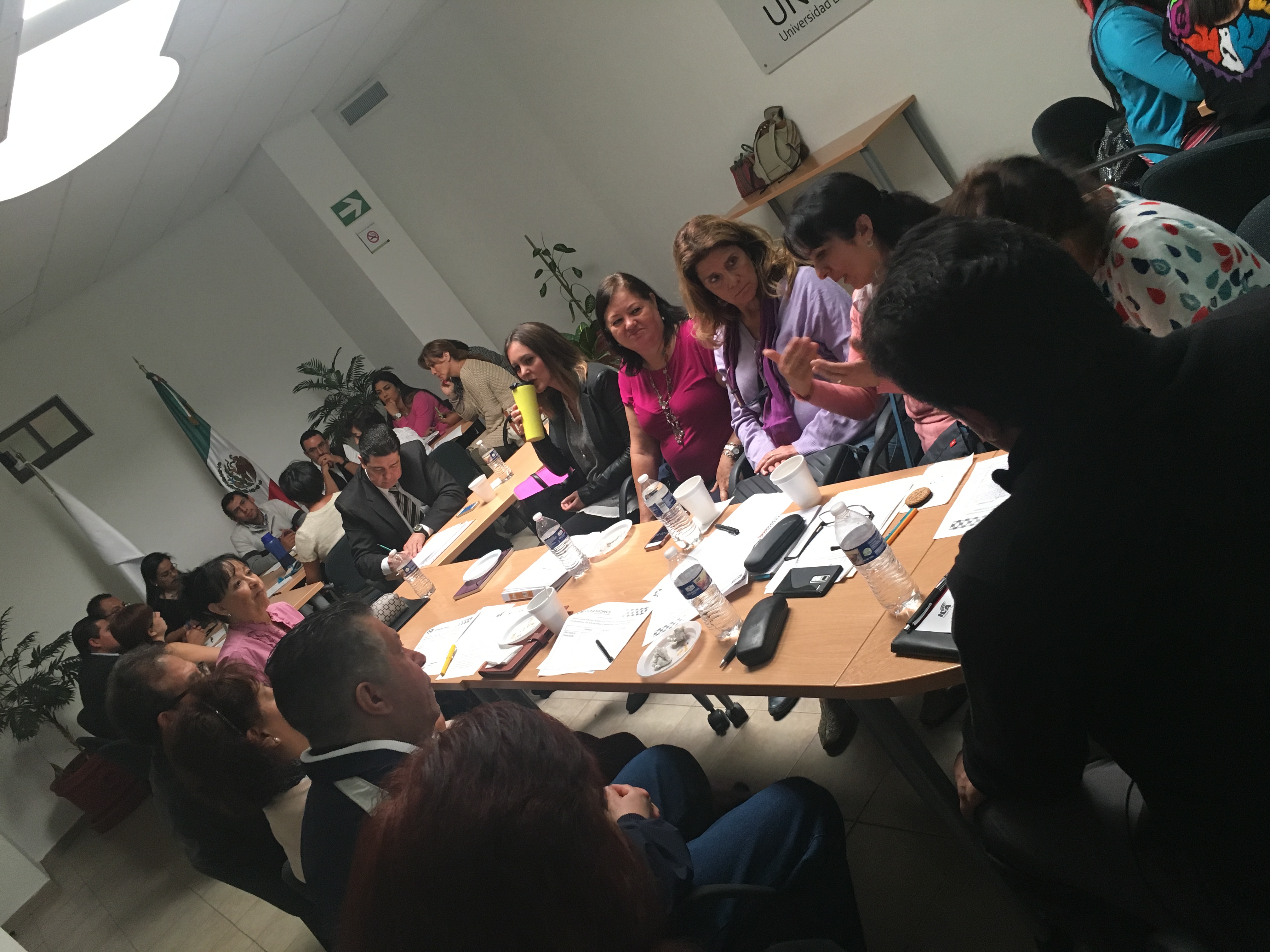 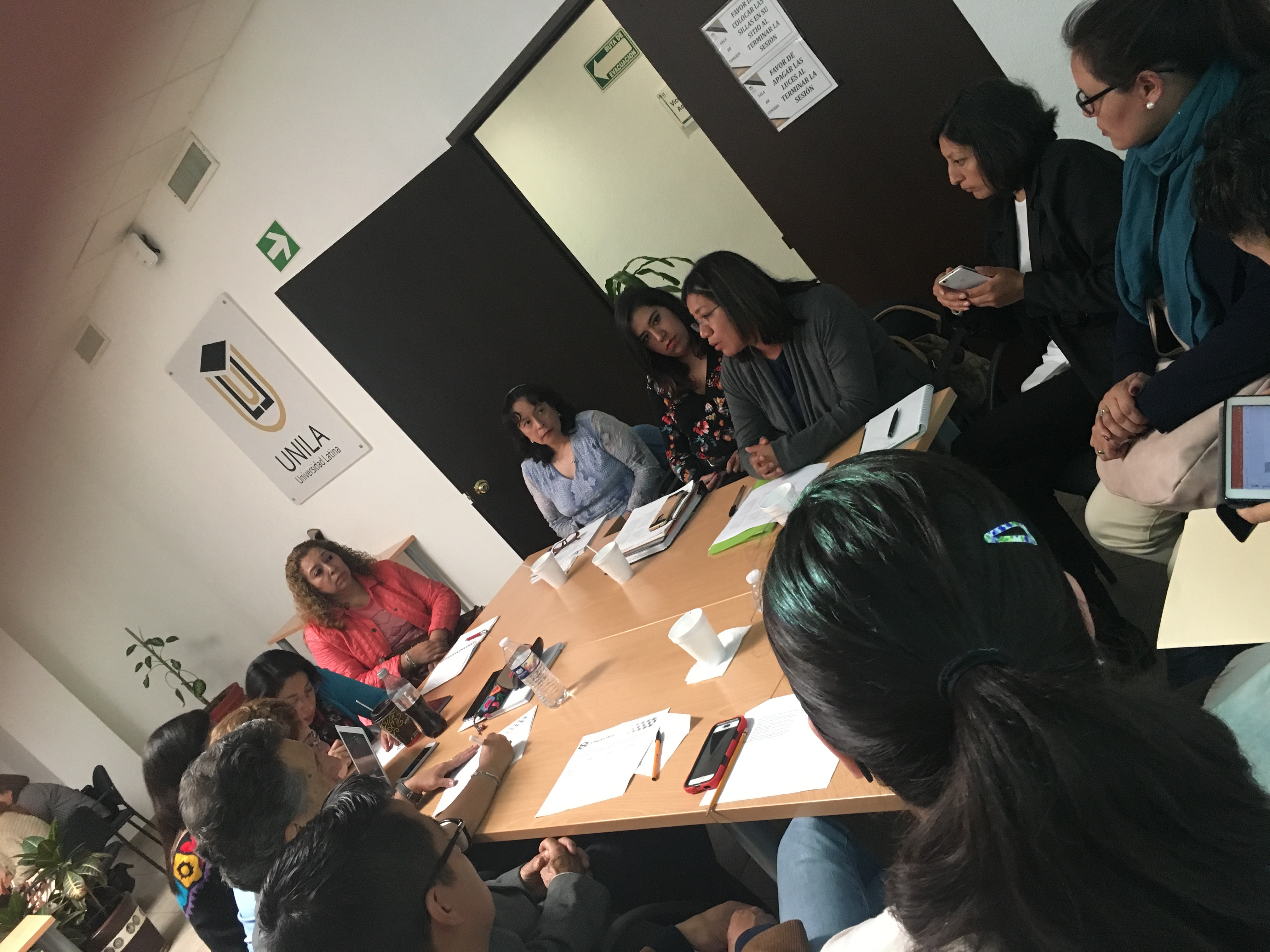 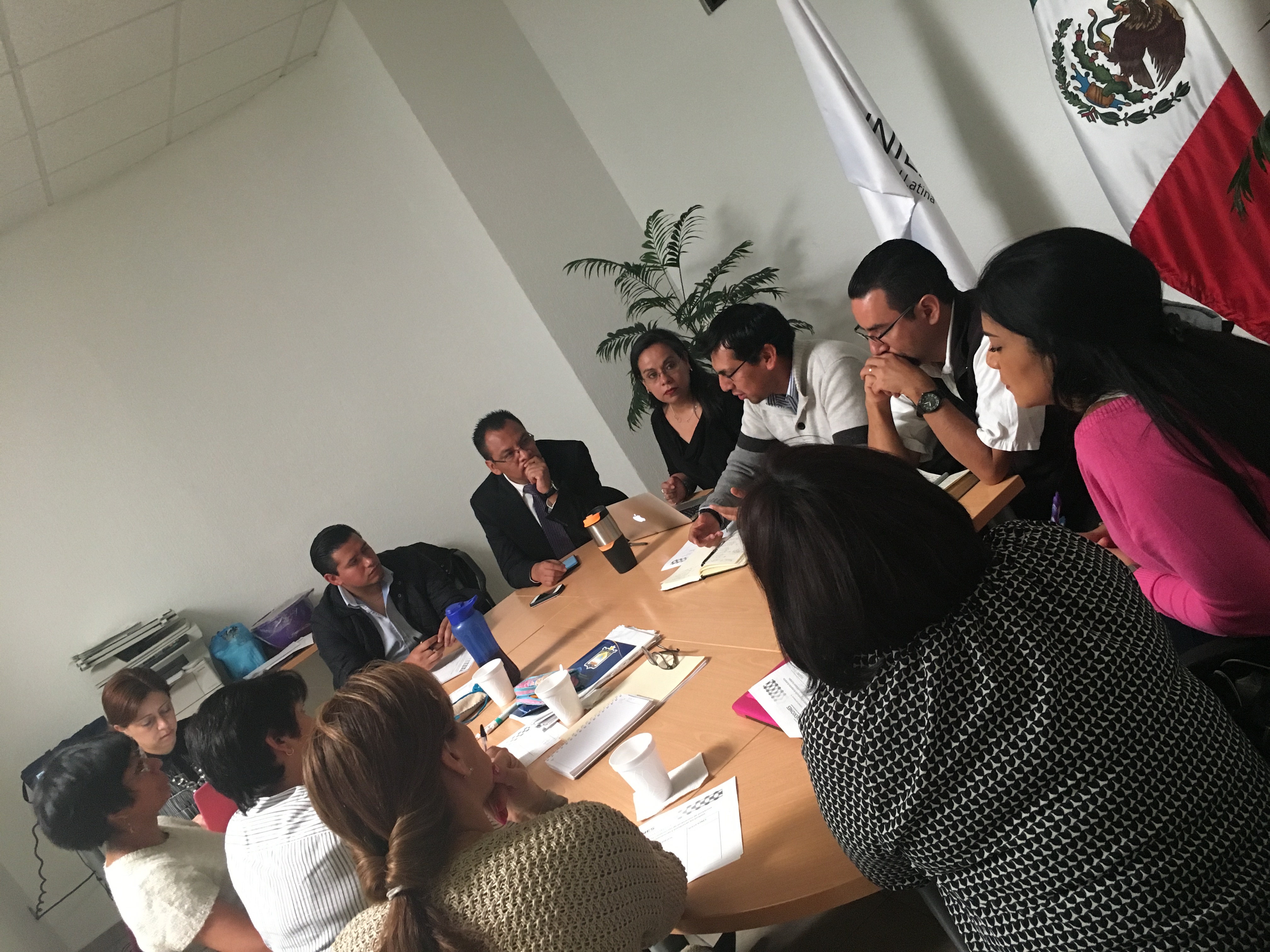 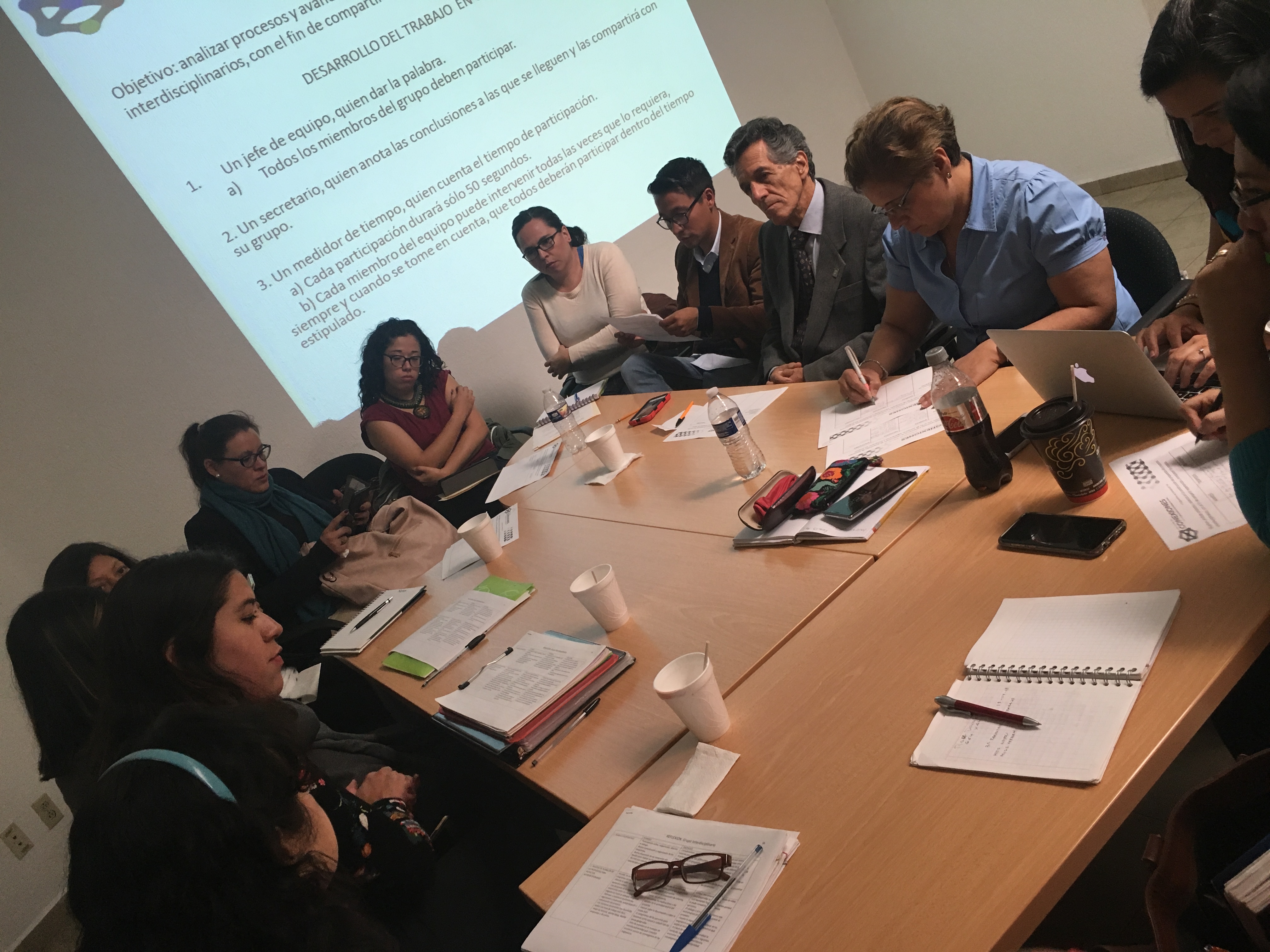 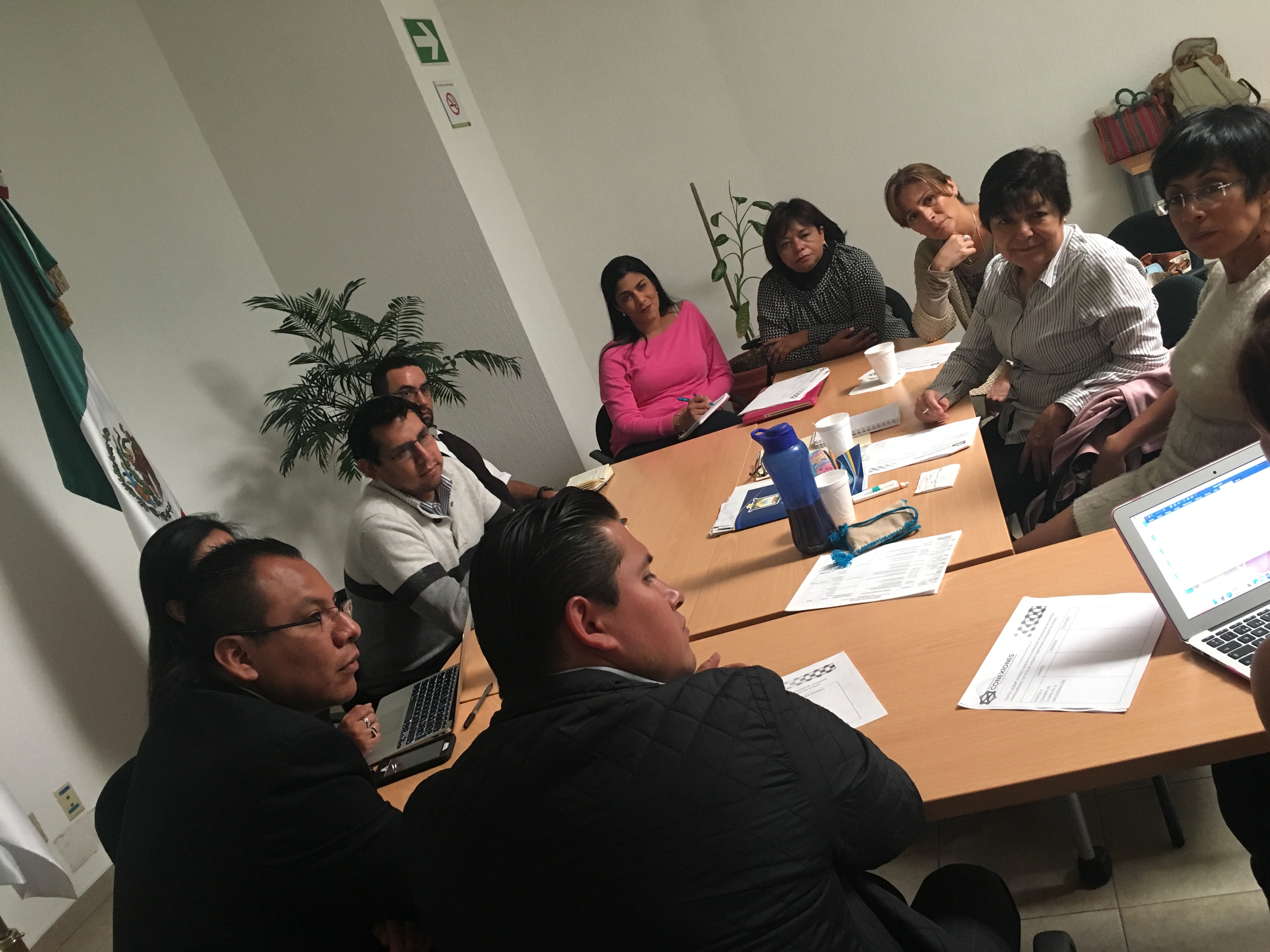 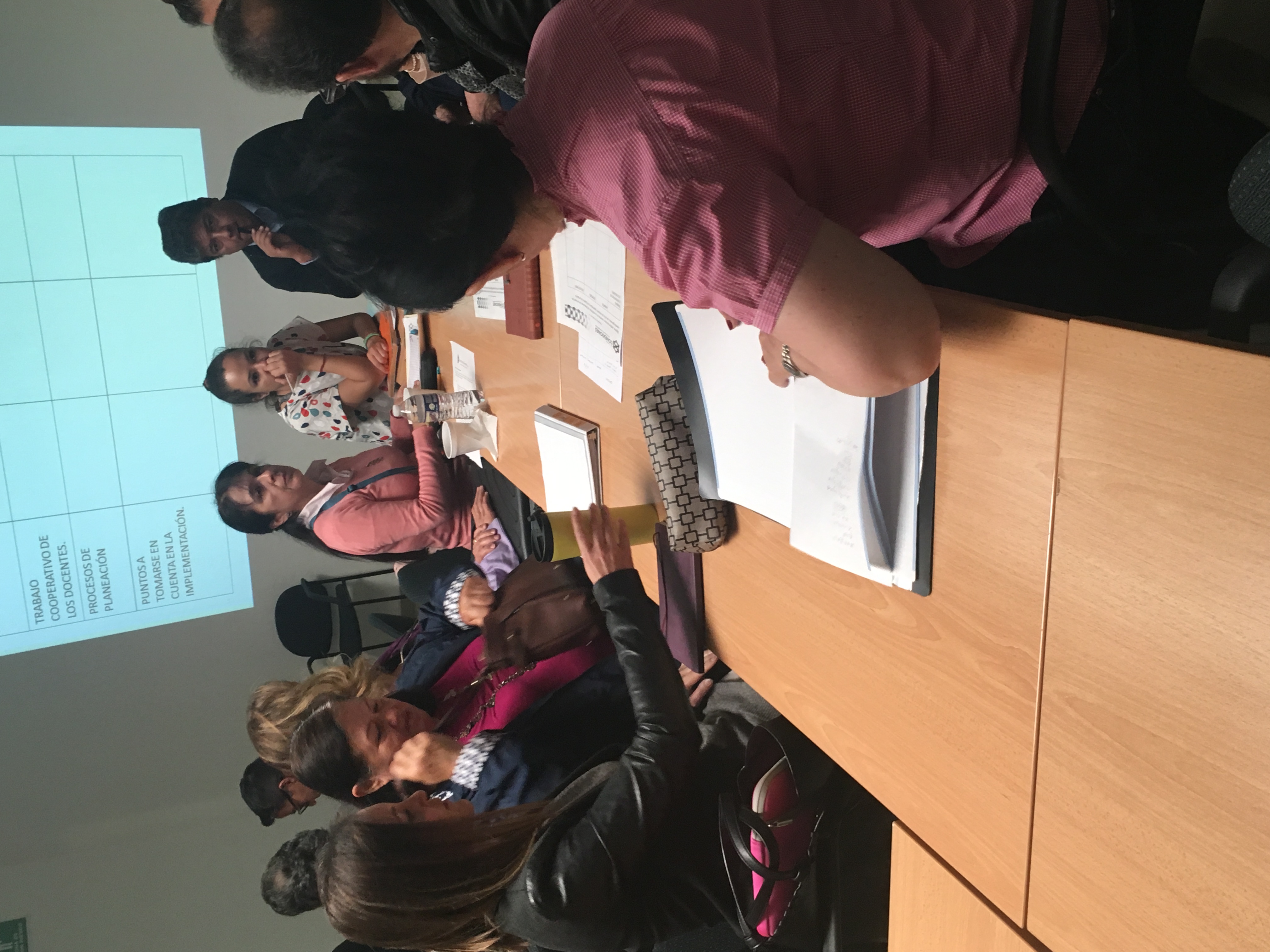 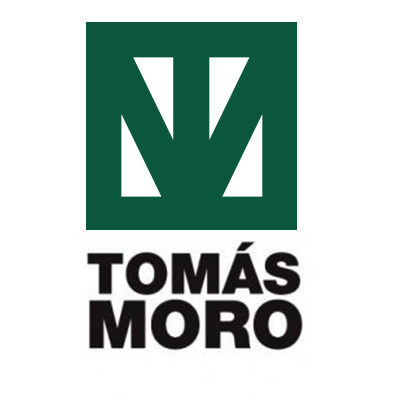 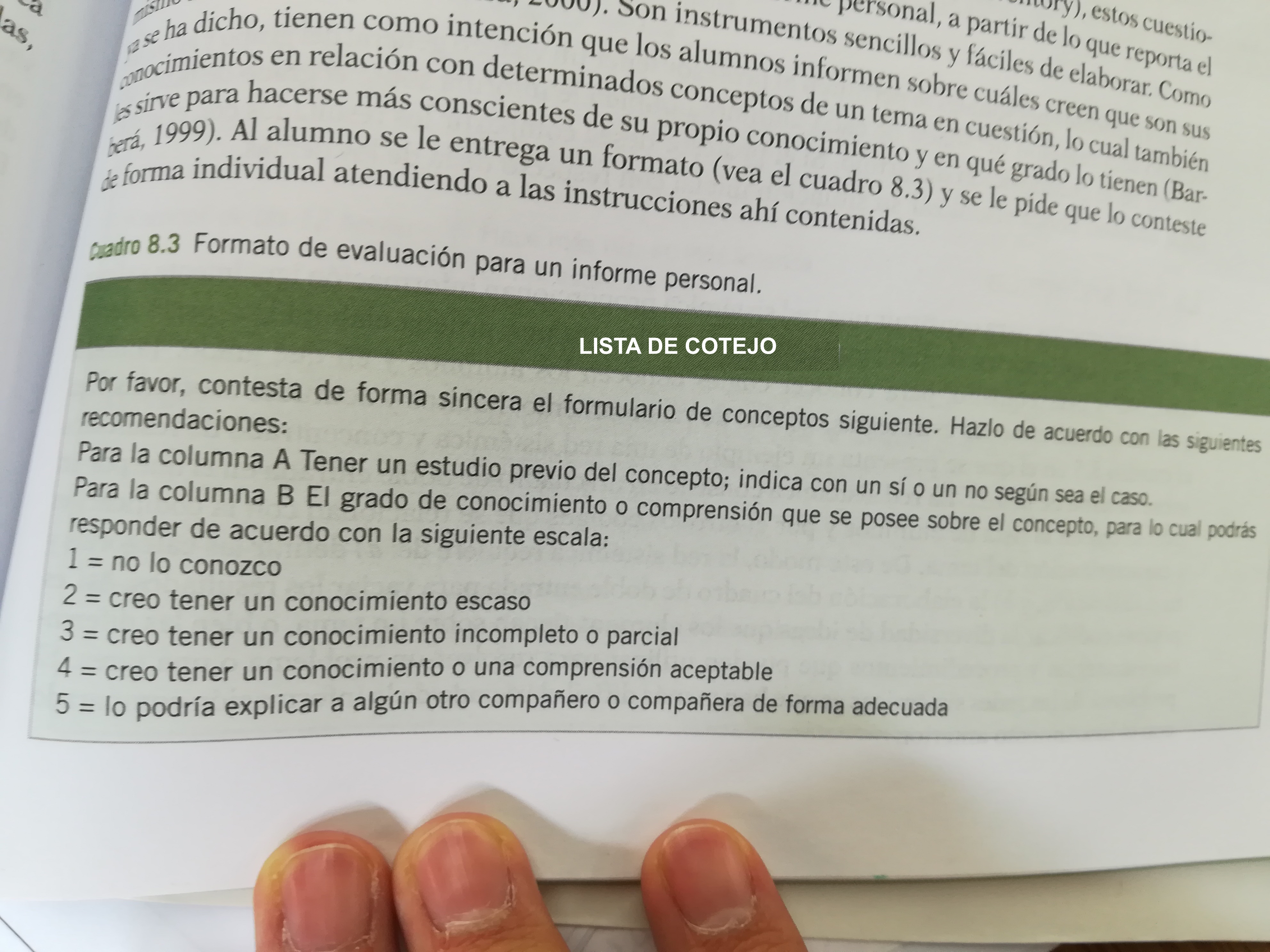 Formatos e instrumentos para la planeación
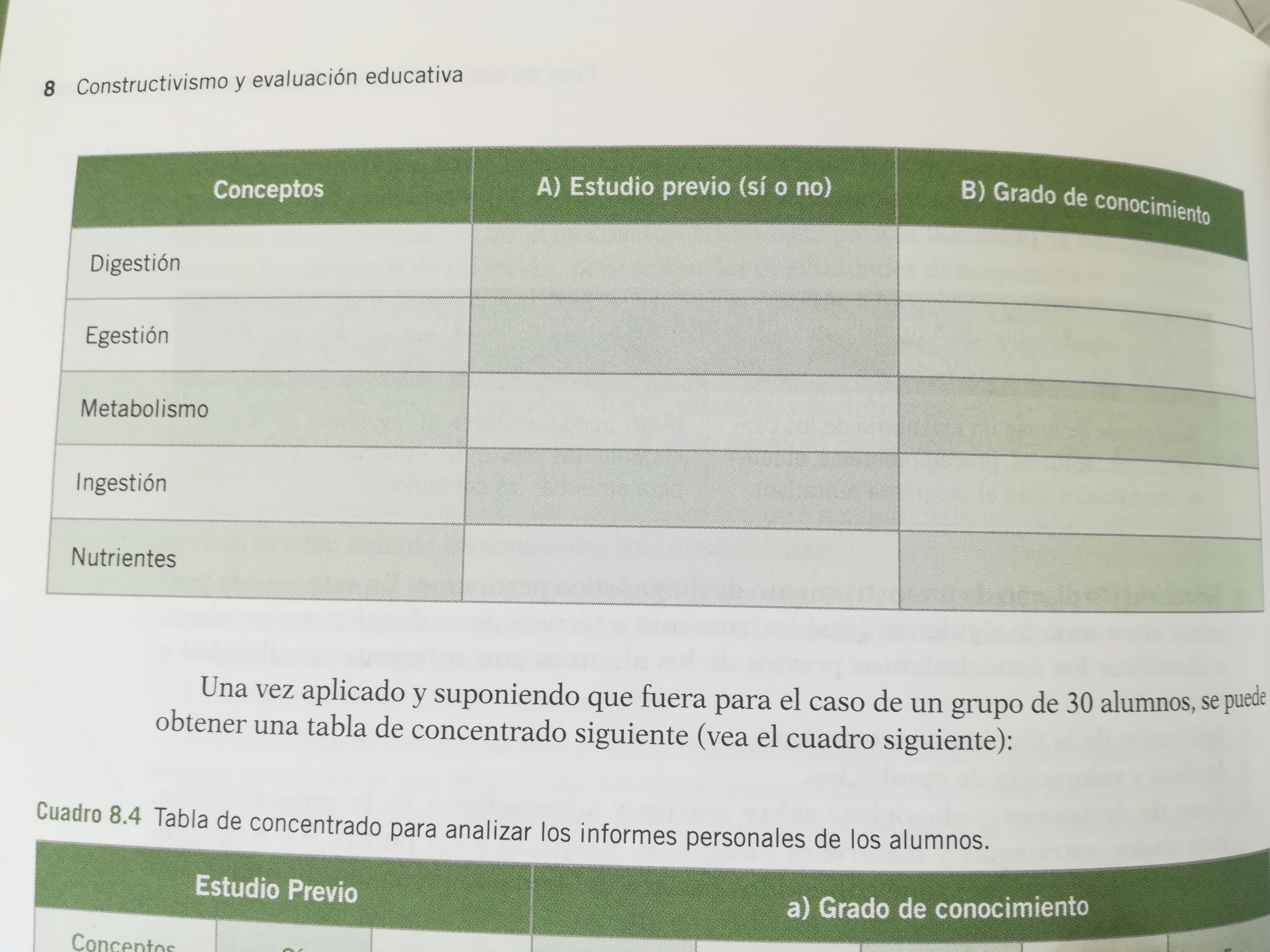 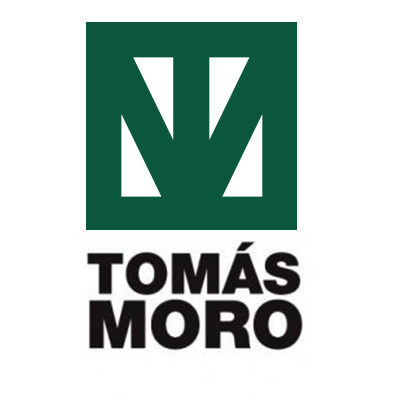 Formatos e instrumentos para la planeación
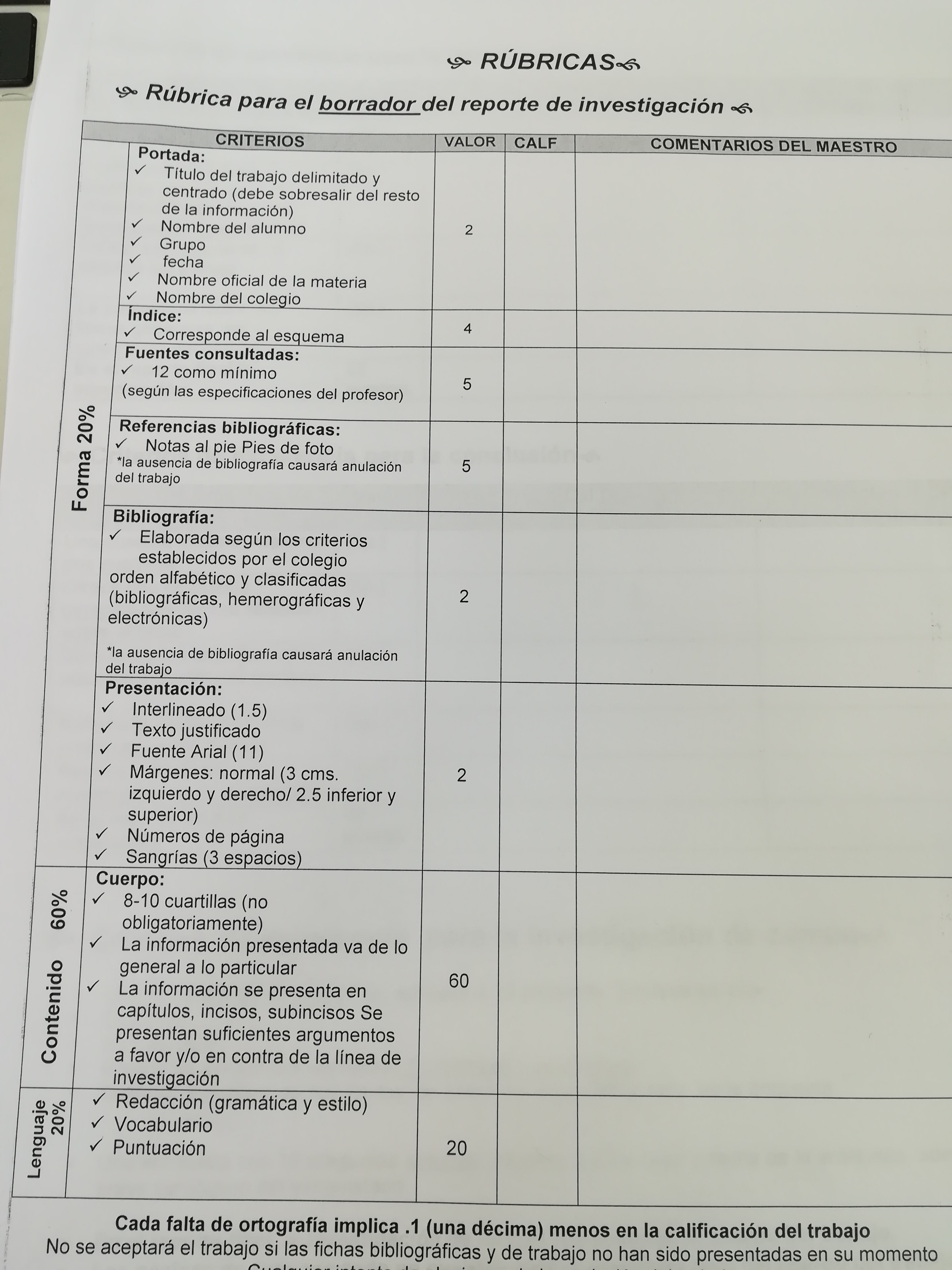 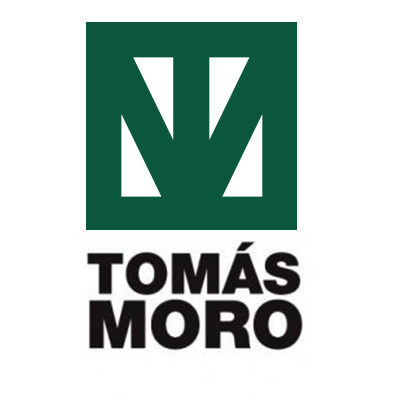 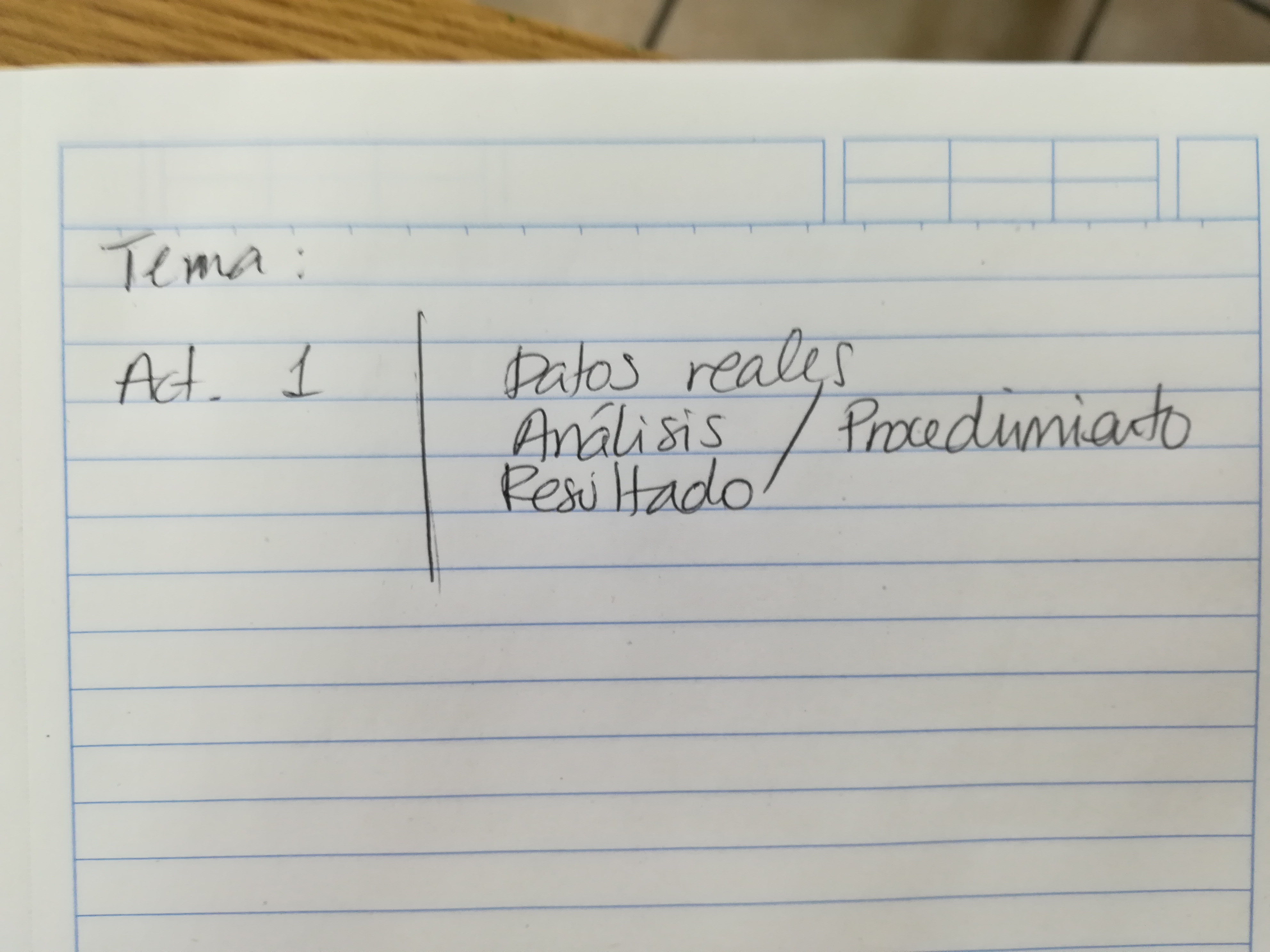 Formatos e instrumentos para la planeación
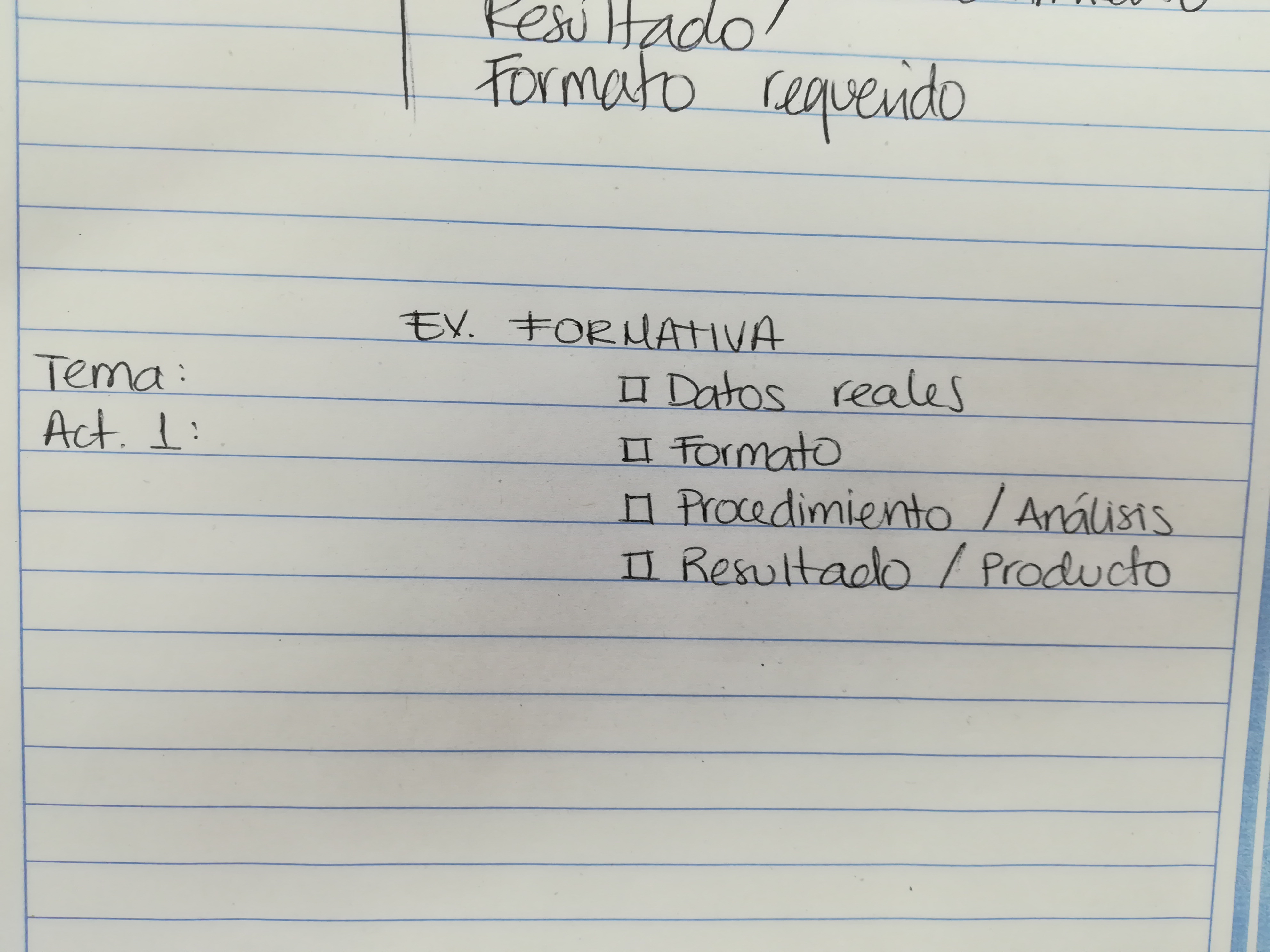 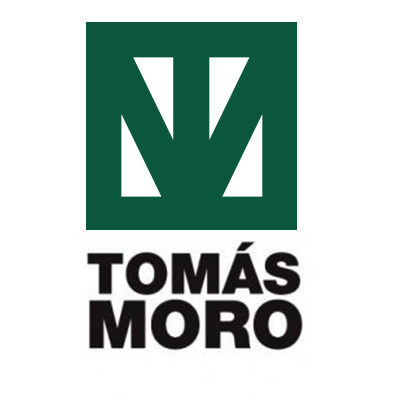 Elaboración del proyecto
FORMATOS FINALES DE EVALUACIÓN
PASOS PARA ELABORAR UNA INFOGRAFÍA
LISTA DE COTEJO PVE
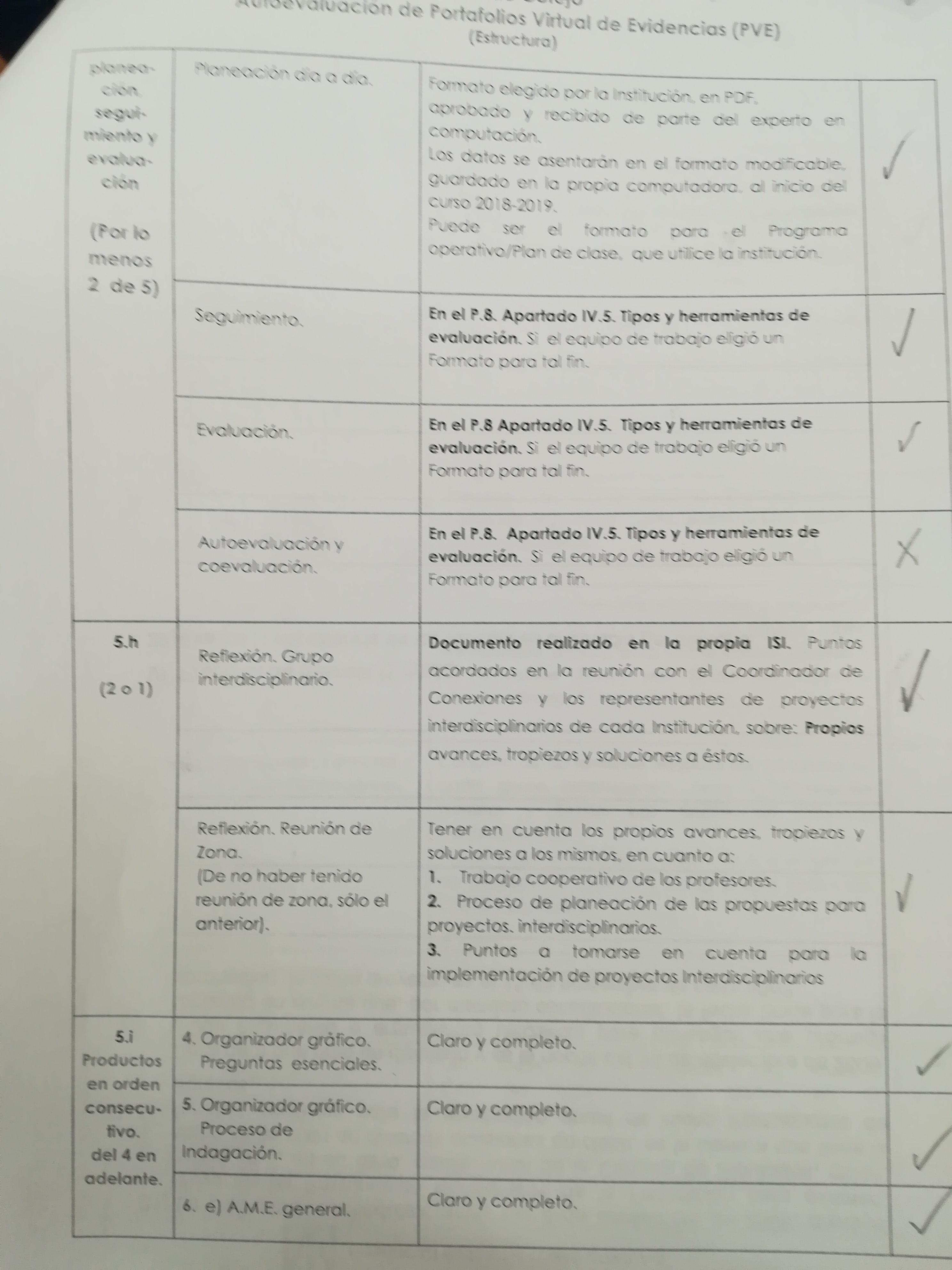 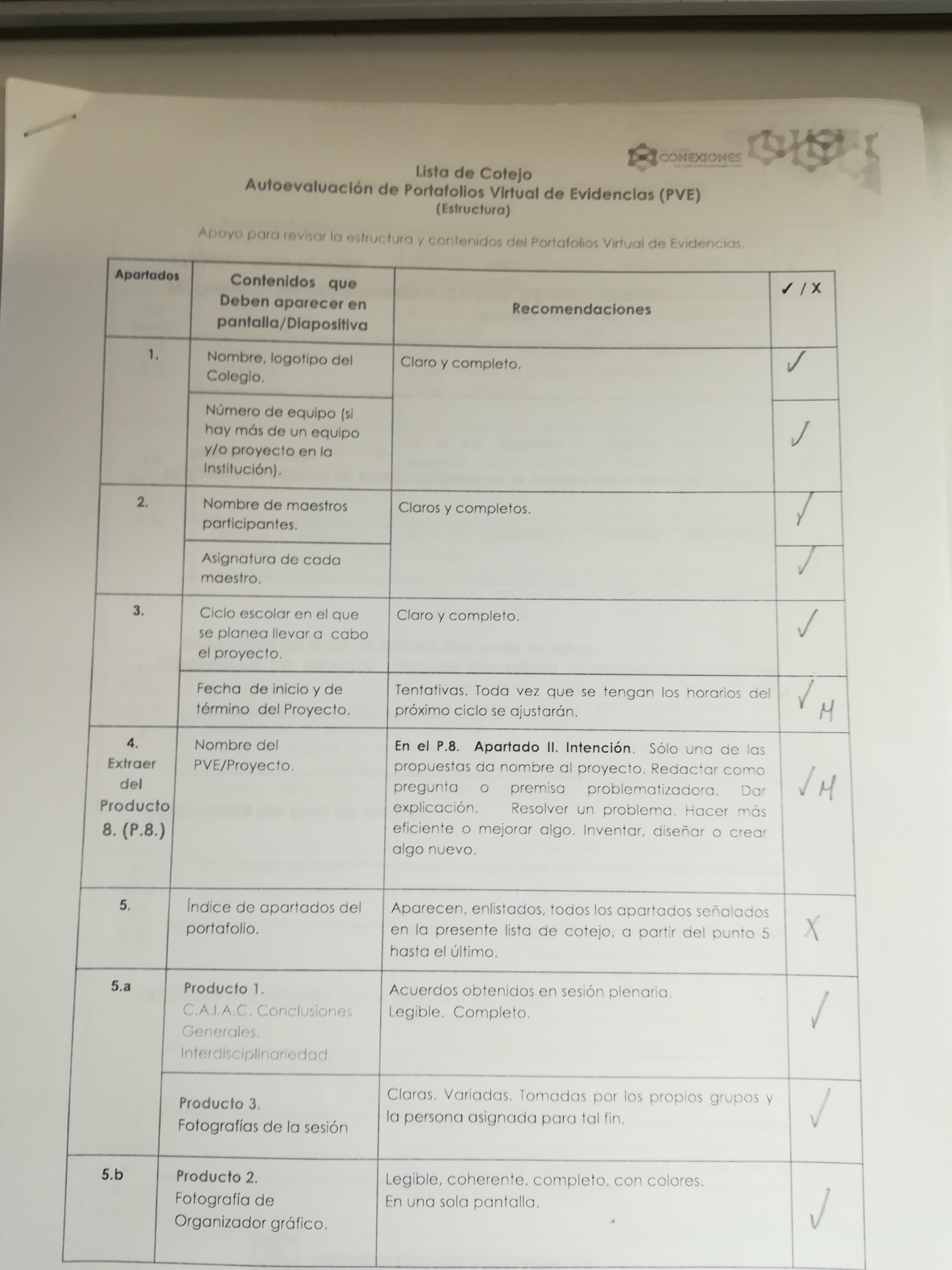 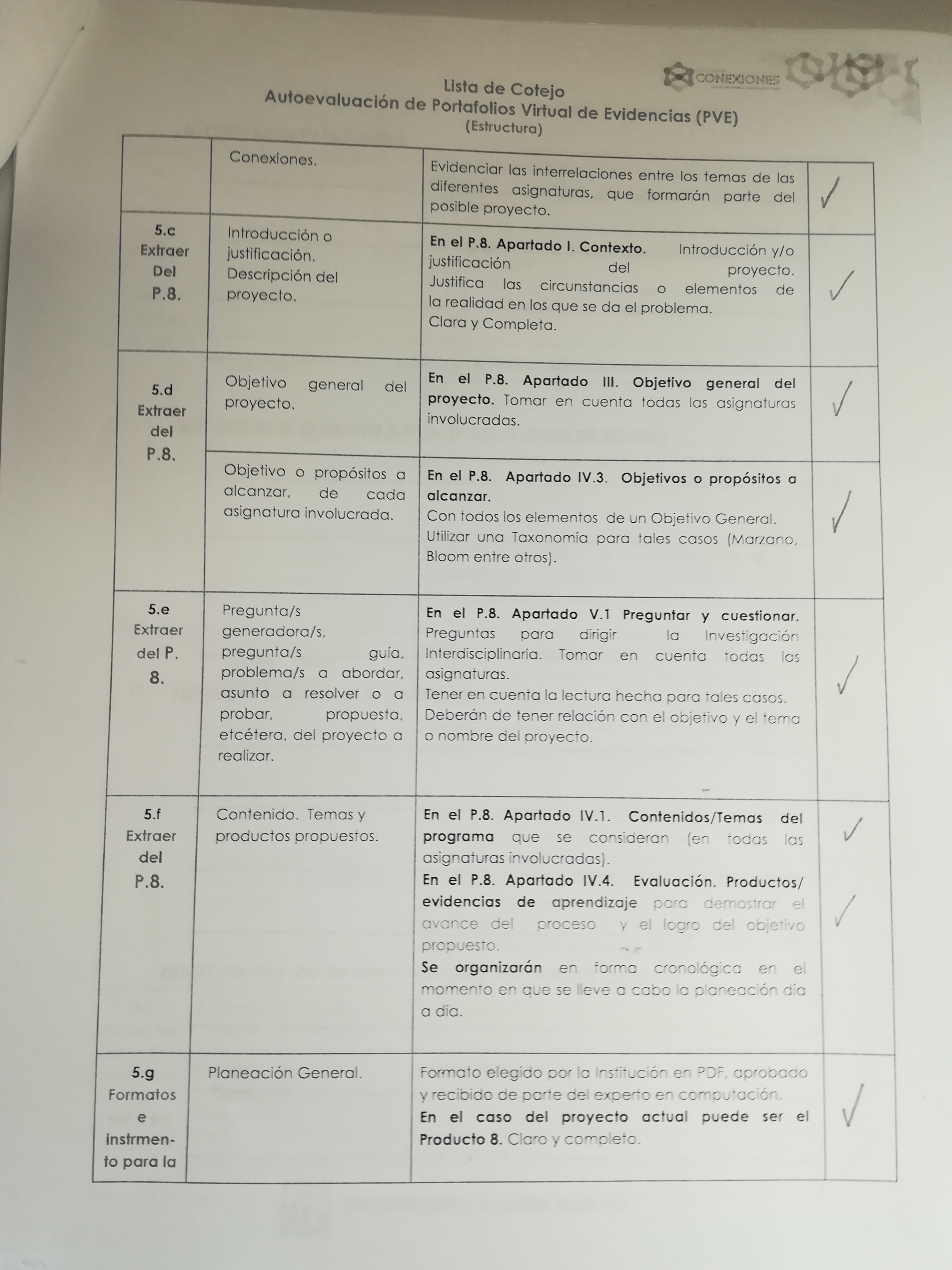 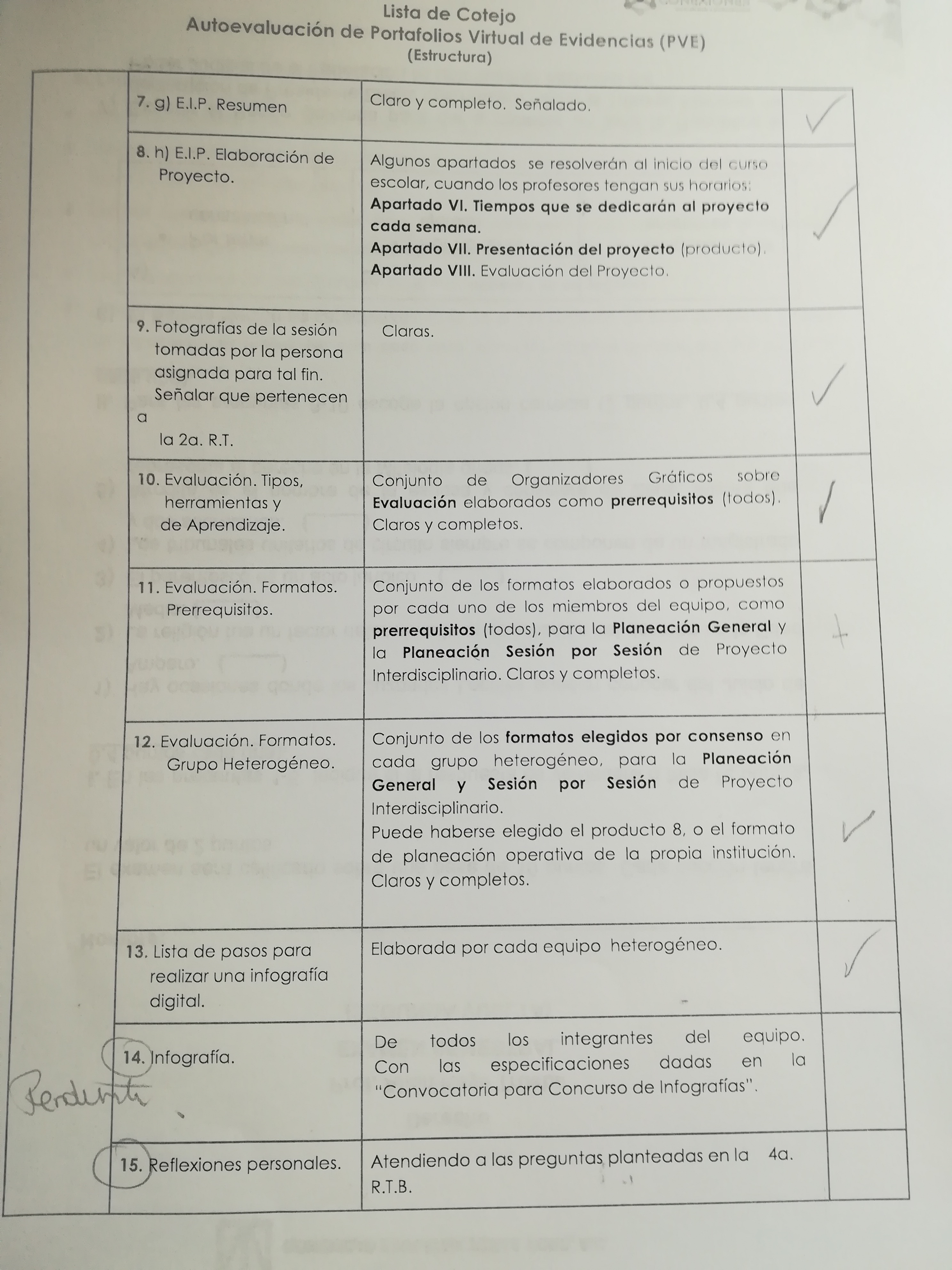 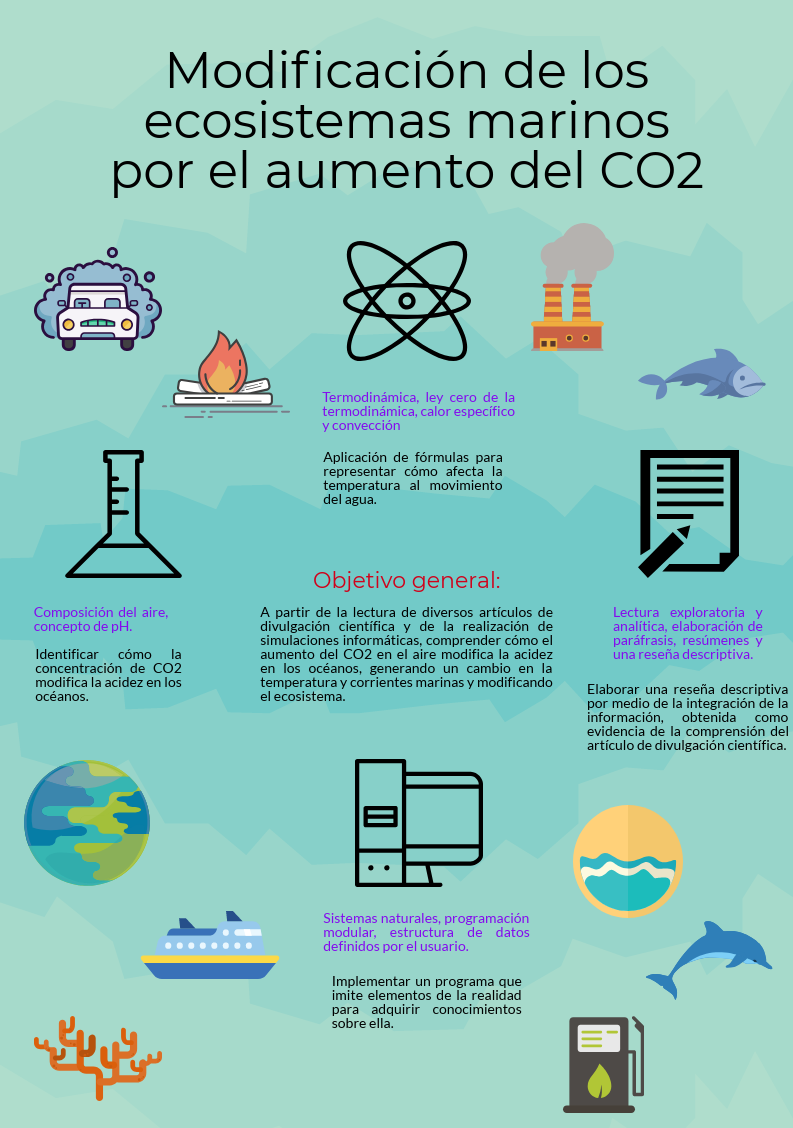 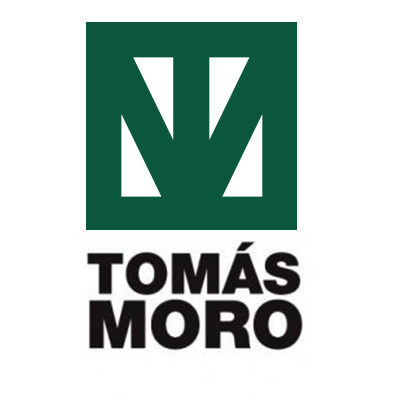 Infografía
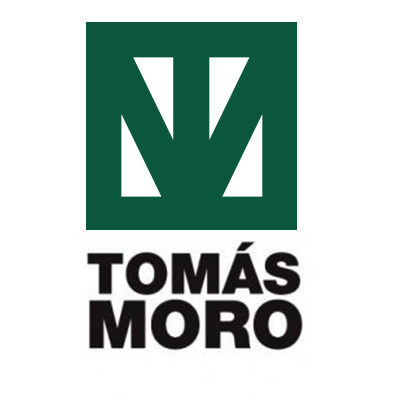 Reflexiones
individuales
Katya (maestra de Orientación Escolar) Durante el proceso del proyecto nos dimos cuenta de la importancia de tener trabajos interdisciplinarios, principalmente por la ganancia que tienen los alumnos. Con estos proyectos pueden ven otra perspectiva y le dan sentido a los temas de las diferentes materias.  También la ganancia que tienen los maestros es el trabajo colaborativo y poder obtener herramientas e ideas de los compañeros.  Cómo siempre la principal dificultad es el poco tiempo que pueden tener los maestros para juntarse, planear y poder presentar un proyecto que sea significativo, de calidad y poder llegar a los objetivos planteados.
Ale García (maestra Administración)
La construcción del proyecto fue enriquecedora. Los principales problemas con los que yo me enfrenté fueron el tiempo destinado al proyecto porque colaboro en otras secciones pero pude incorporarme y participar sin problema.Me parece que ver algún problema en el que se puede trabajar de manera interdisciplinaria, si bien es muy complicado, también es una fuente importante de trabajo colaborativo y de experiencias nuevas y originales. La forma en la que enriquece mis sesiones cotidianas es el tratar de ver diferentes temáticas que puedan abordarse desde mi materia y no estancarse en las más obvias.
María del Pilar Fernández Abascal (Química)
 
● ¿Cuáles fueron las tres principales dificultades propias para la construcción del proyecto
interdisciplinario?
 
La primera dificultad fue proponer entre mis compañeros el tema para el proyecto porque
teníamos que encontrar un punto en común para poder desarrollarlo. De hecho solo
empatamos la materia de Redacción con la de Química, el profesor de Física y el de
Cibernética propusieron que el proyecto fuera a largo plazo y que su duración fuera hasta
concluir los dos años que restaban de CCH.
 
La segunda dificultad fue calendarizar el proyecto para trabajarlo con los alumnos. El tiempo
es muy duro pues corre a ritmo acelerado y siempre gana. Esto todavía no puedo
comentarlo pues tendrá que ser cuando haya comenzado el curso y ya trabajemos con los
alumnos.
 
La tercera dificultad es encontrar realmente las herramientas de evaluación que permitan
que los alumnos desarrollen realmente un trabajo colaborativo.
 
●Durante estas sesiones aprendí mucho de mis compañeros profesores pues cada uno tiene
estructuras de pensamiento diferentes que enriquecen al grupo.
CHRISTIAN GONZÁLEZ (Cibernética y computación) 
 
PARA MÍ, EL PROCESO DE CONSTRUCCIÓN DEL PROYECTO INTERDISCIPLONARIO FUE MUY VALIOSO PORQUE GENERÓ UN DIÁLOGO MUY PRODUCTIVO ENTRE ESPECIALISTAS DE DIFERENTES MATERIAS RESPECTO A TEMAS ESENCIALES DE NUESTRA LABOR DOCENTE. UNA DE LAS PRINCIPALES DIFICULTADES CON QUE NOS
ENCONTRAMOS FUE EL ÉNFASIS EN LA FORMA (MÁS QUE EN EL FONDO) QUE HABÍA EN ALGUNAS PARTES DEL PROCESO. LO RESOLVIMOS EN CONJUNTO ENFOCÁNDONOS SIEMPRE A LA CONSTRUCCIÓN DE ELEMENTOS SUSTANTIVOS DE LA PLANEACIÓN DE NUESTRO PROYECTO.
Profesora: María Teresa Barroso
Rodríguez (TALLER DE LECTURA, REDACCIÓN E INICIACIÓN A LA INVESTIGACIÓN DOCUMENTAL)
 
Principales dificultades :
 Coincidir en los tiempos, con otros profesores 
Encontrar temas en común para trabajar 
Pensar en un proyecto compartido por
maestros de distintas materias
 
Reflexiones personales
 Forma de resolver las dificultades:
 Sesiones de trabajo realizadas durante en los
tiempos correspondientes a la formación docente
que se imparte en el colegio.
 Trabajar de forma colaborativa para encontrar
acuerdos.
 Participación, comunicación y flexibilidad entre los
profesores de las materias involucradas en el
proyecto
Resultados obtenidos:
 Poder arrancar un proyecto interdisciplinario
 Elaborar diversos productos en cada una de
las sesiones de trabajo
Aspectos para seguir trabajando y obtener
mejores resultados:
 Participar de forma activa y comprometida en
la implementación del proyecto
 Aportar experiencias y puntos de vista.
 Tener apertura para escuchar a los
compañeros
 
Repercusión positiva de lo aprendido, en las
sesiones cotidianas de trabajo:
 Poder integrar conocimientos.
 Motivar a los alumnos para lograr su interés
en el aprendizaje.
 Identificar la importancia del trabajo
colaborativo e implementarlo en clase.